Image Sonification as Unsupervised Cross-Modal Domain Transfer (W.i.P)
Bálint Laczkó
Main Supervisor: Alexander R. Jensenius
The Limits of Parameter Sonification
Synth parameters
Sounding result
Dataset of features
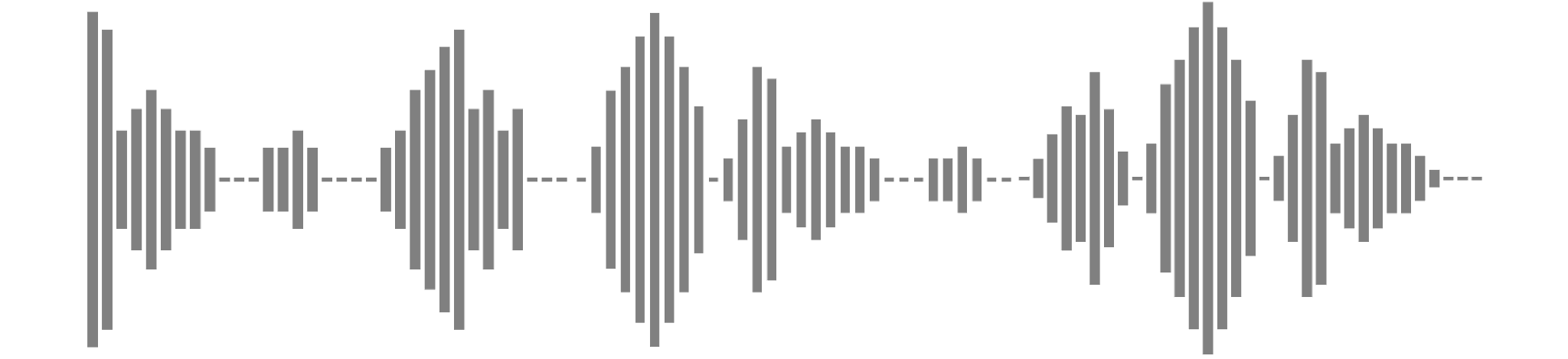 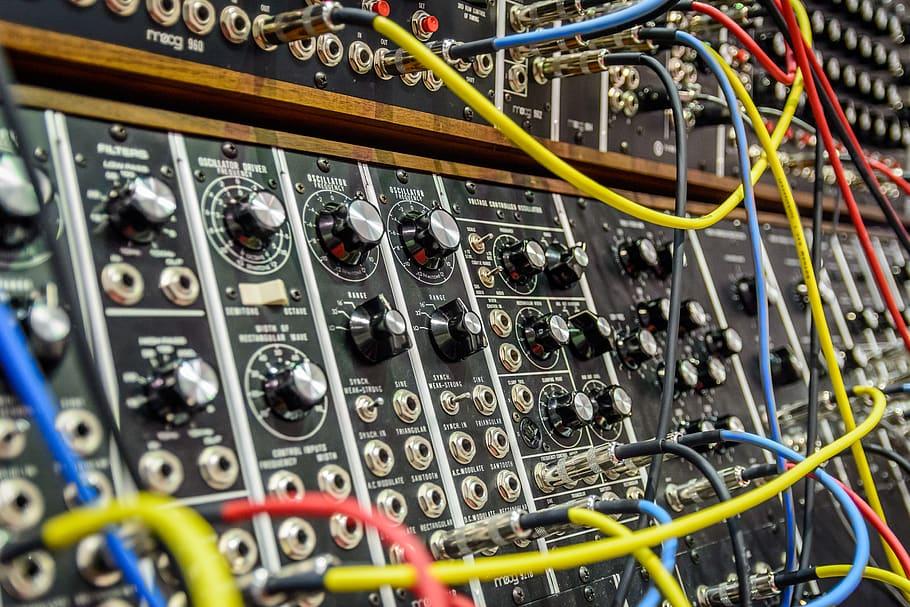 Mapping
DSP graph
The Limits of Parameter Sonification
?
Synth parameters
Sounding result
Dataset of features
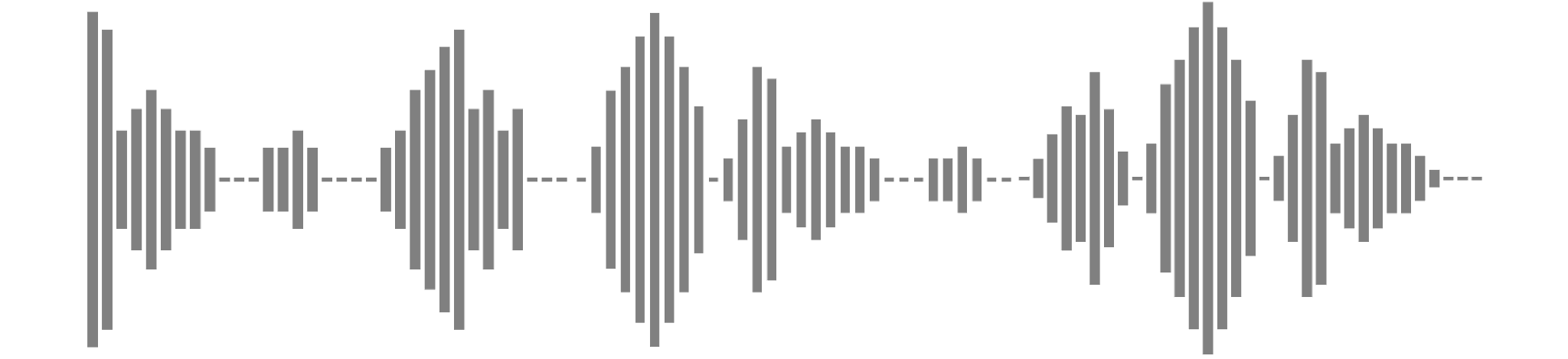 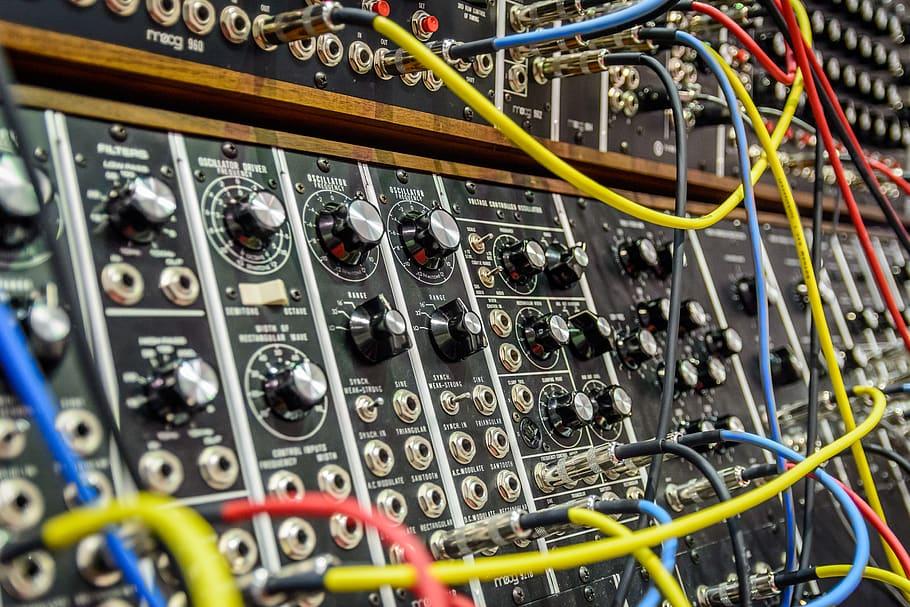 Mapping
DSP graph
Distance ≠ Distance
The latent meaning
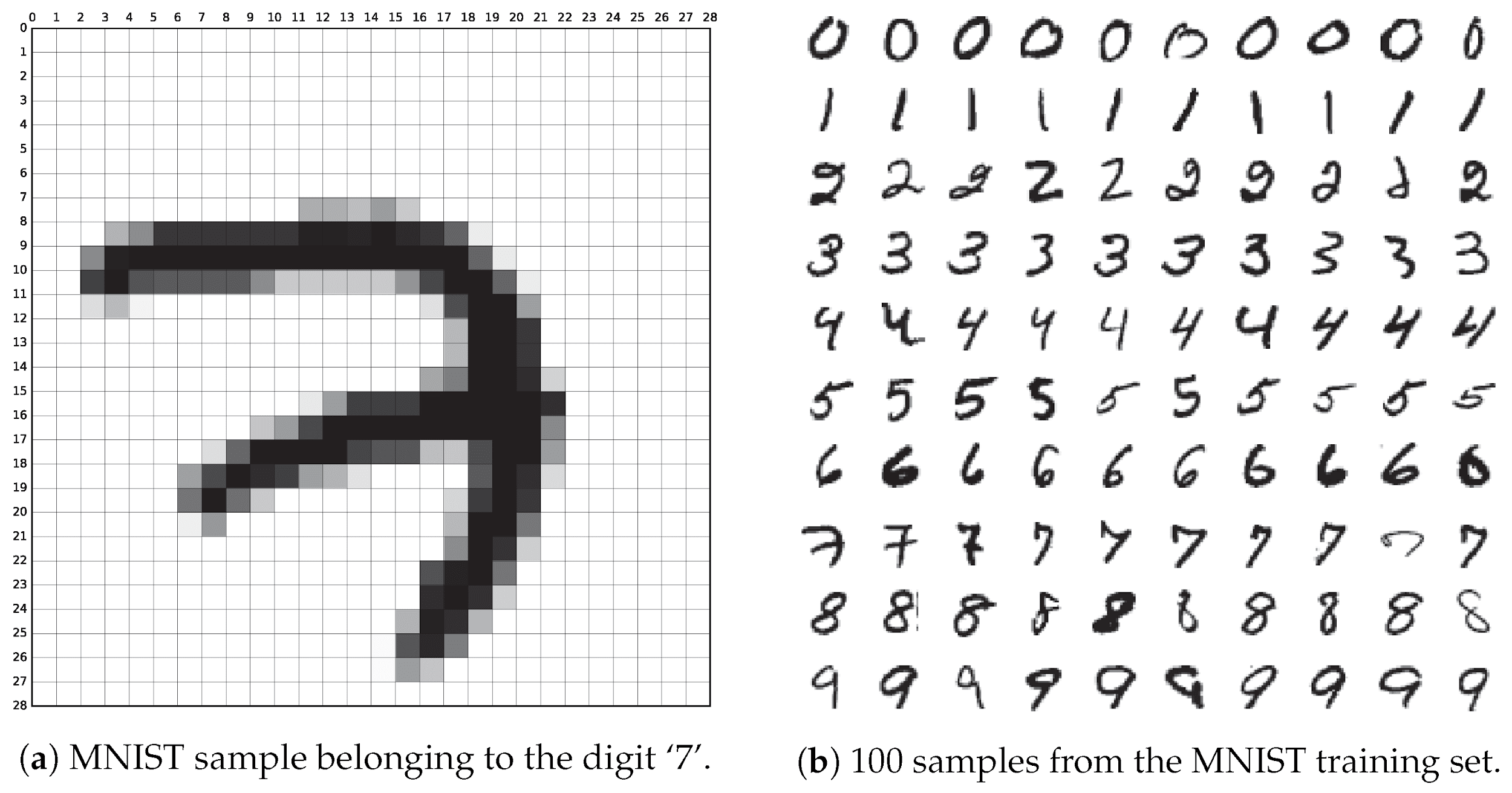 Image from: Baldominos, A., Saez, Y., & Isasi, P. (2019). A survey of handwritten character recognition with mnist and emnist. Applied Sciences, 9(15), 3169.
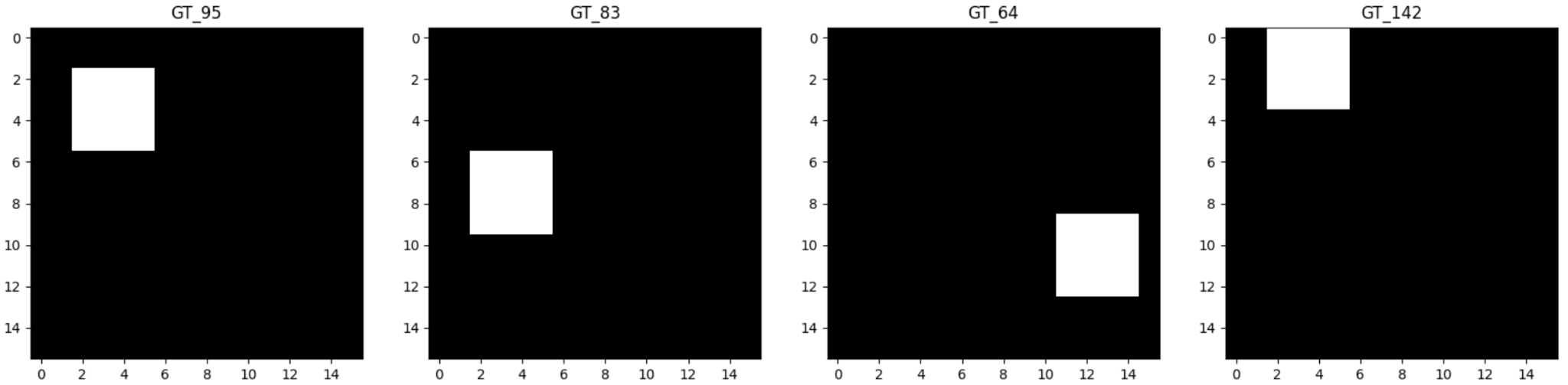 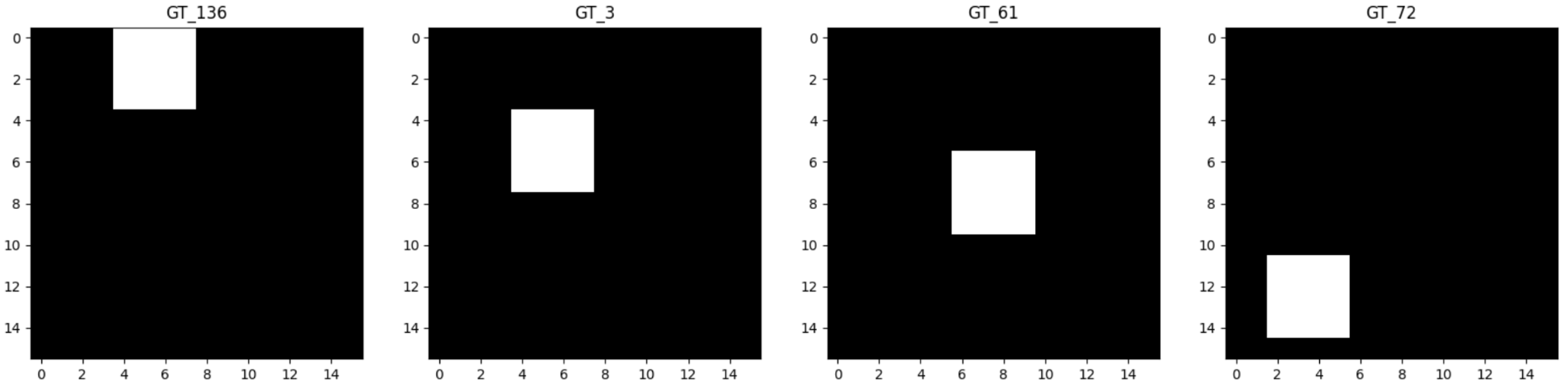 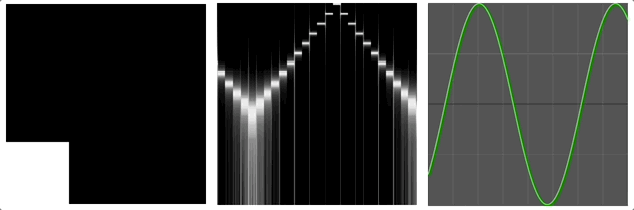 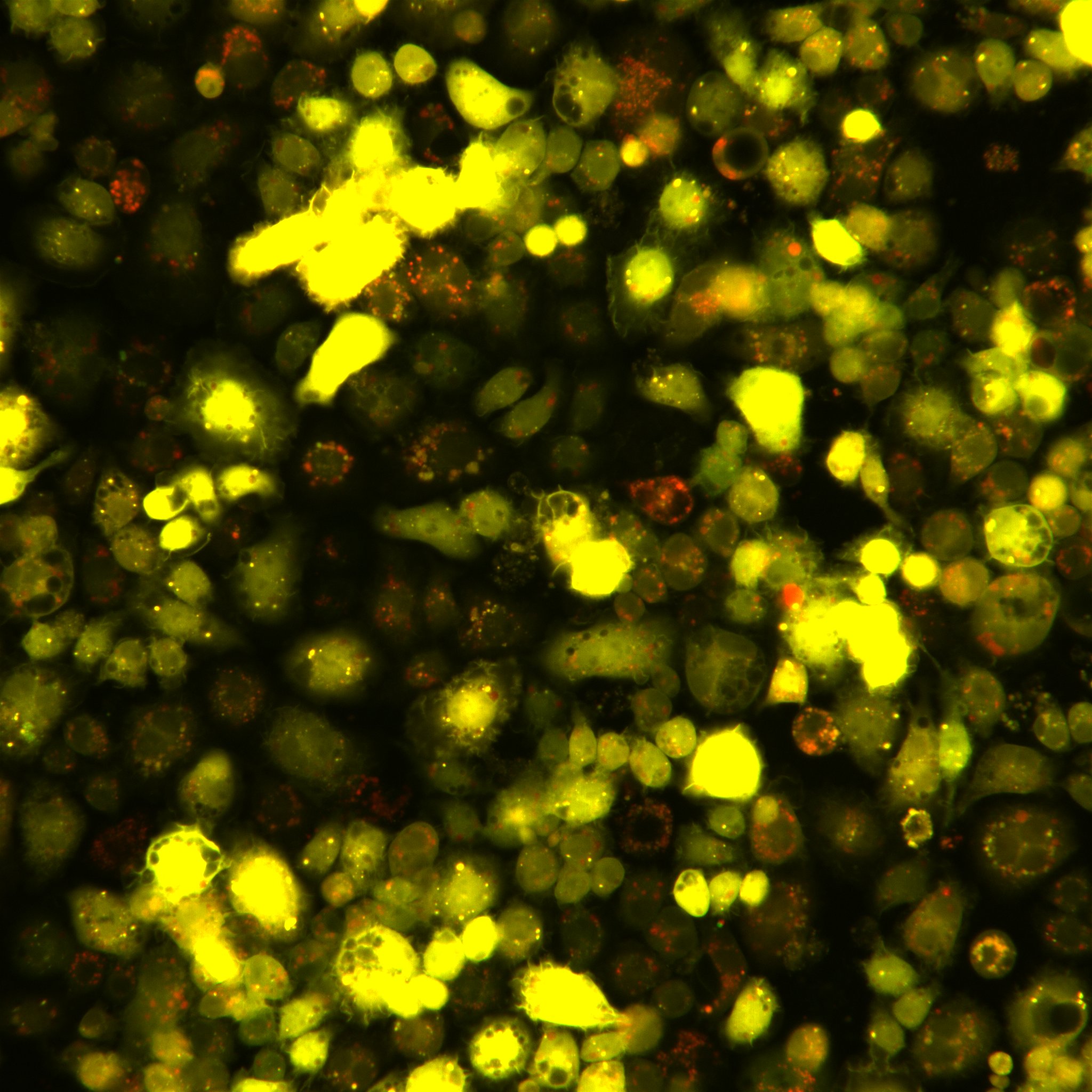 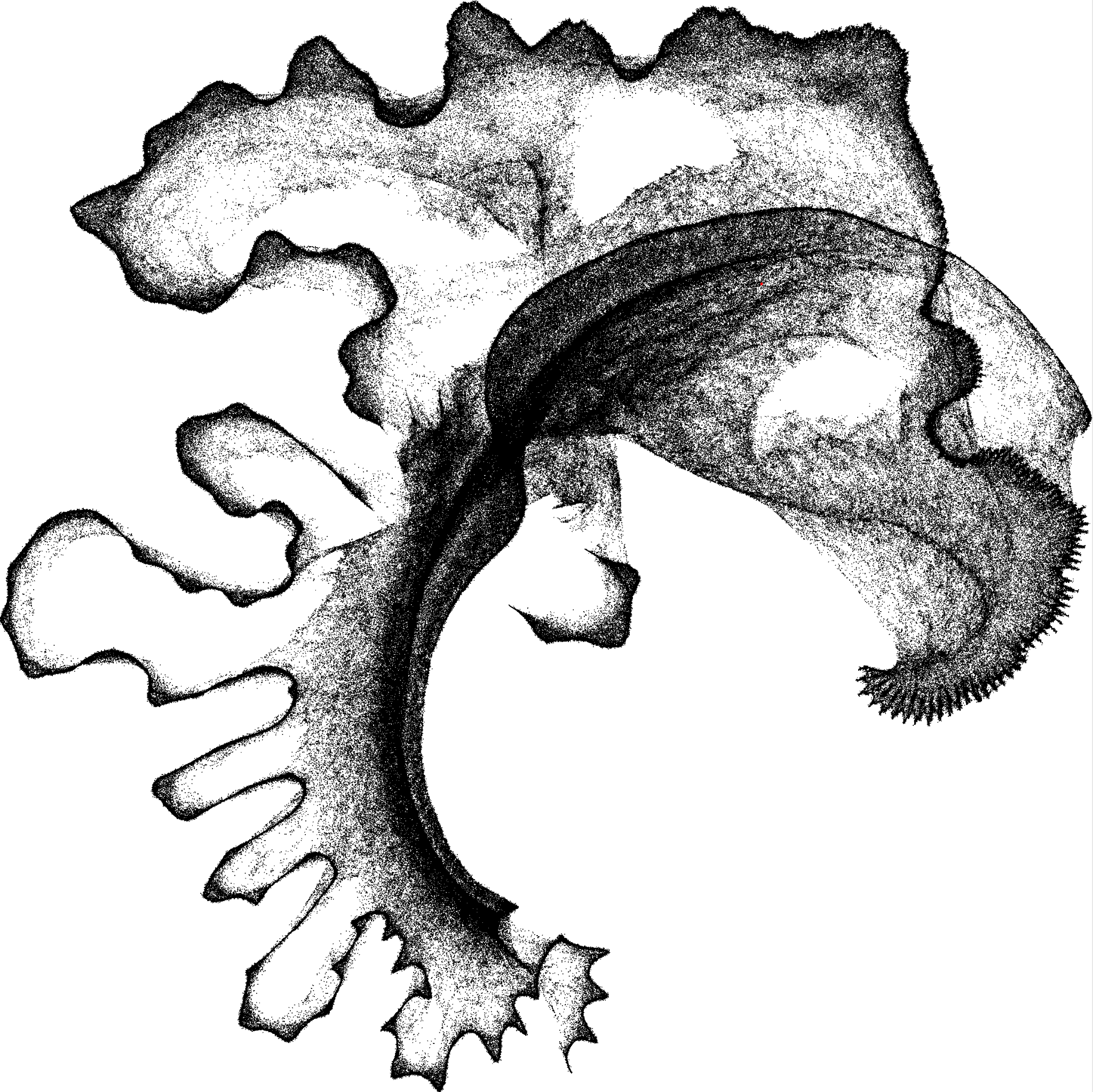 Image from: Al Outa, A., Hicks, S., Thambawita, V., Andresen, S., Enserink, J. M., Halvorsen, P., ... & Knævelsrud, H. (2023). Cellular, a cell autophagy imaging dataset. Scientific data, 10(1), 806.
1M FM synth sounds represented by 200 Mel-bands, clustered by UMAP
The potential of representation learning and unsupervised domain transfer for image sonification
Variational Auto-Encoders
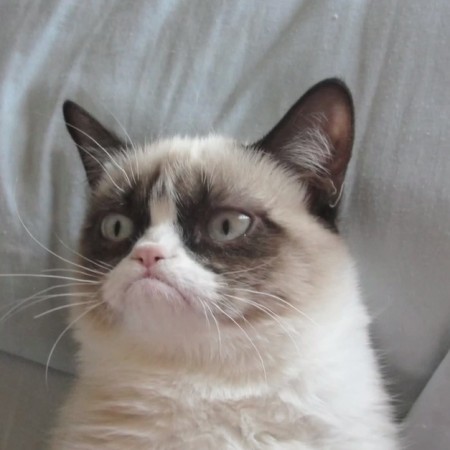 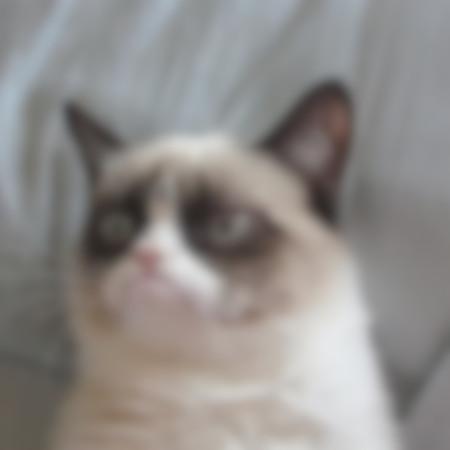 μ
Encoder
Z
Decoder
σ
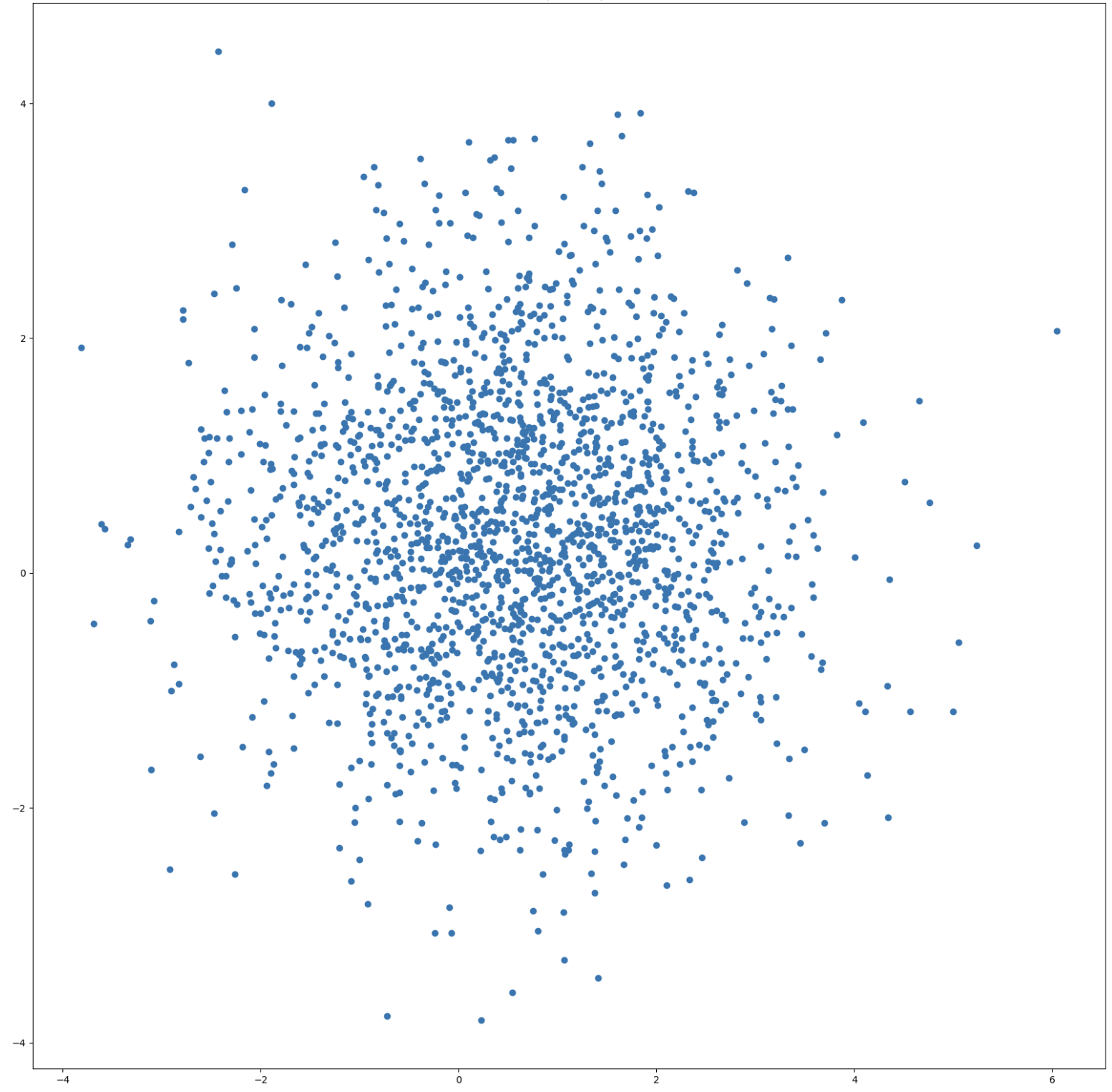 In search of disentangled representations
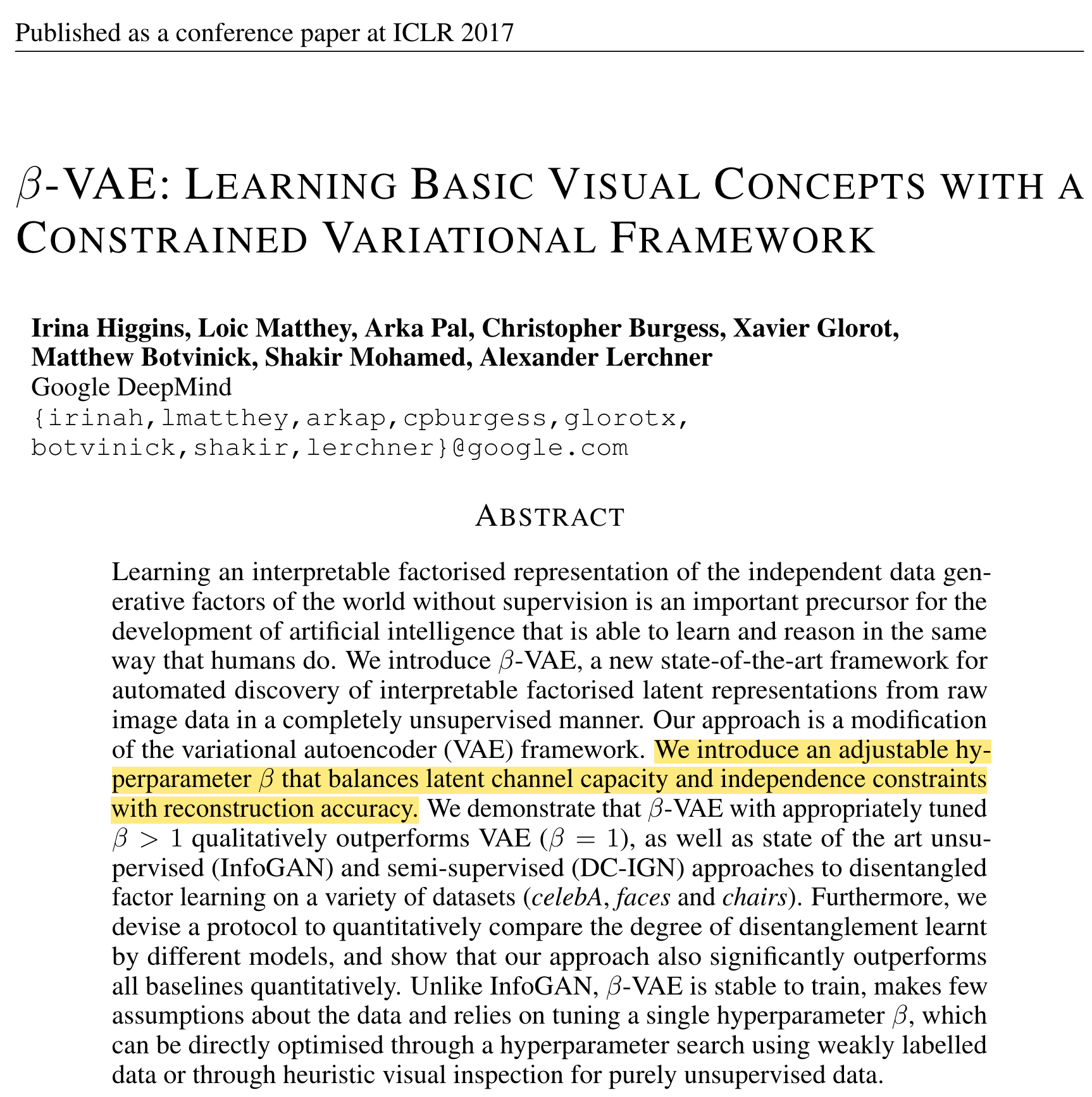 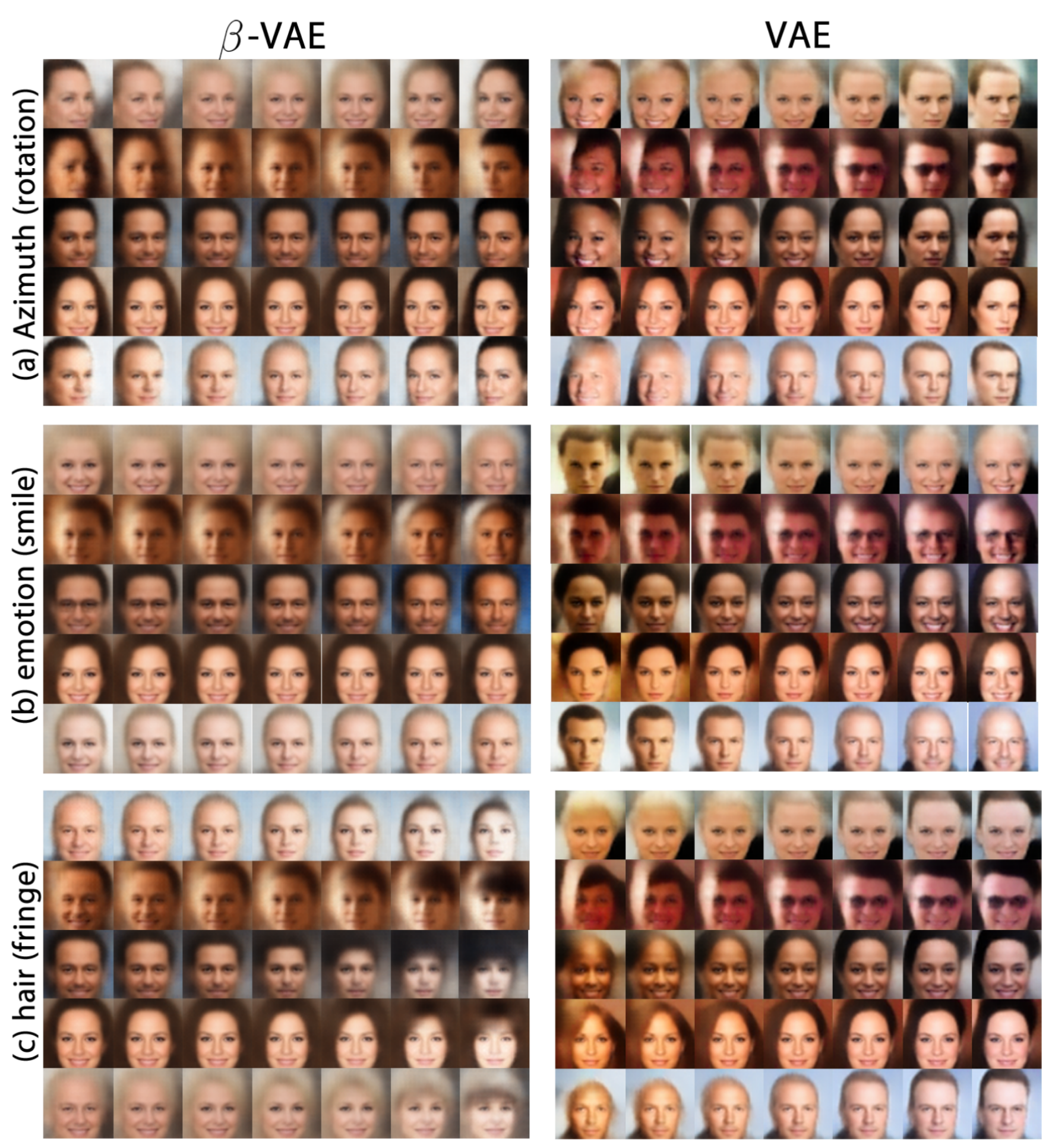 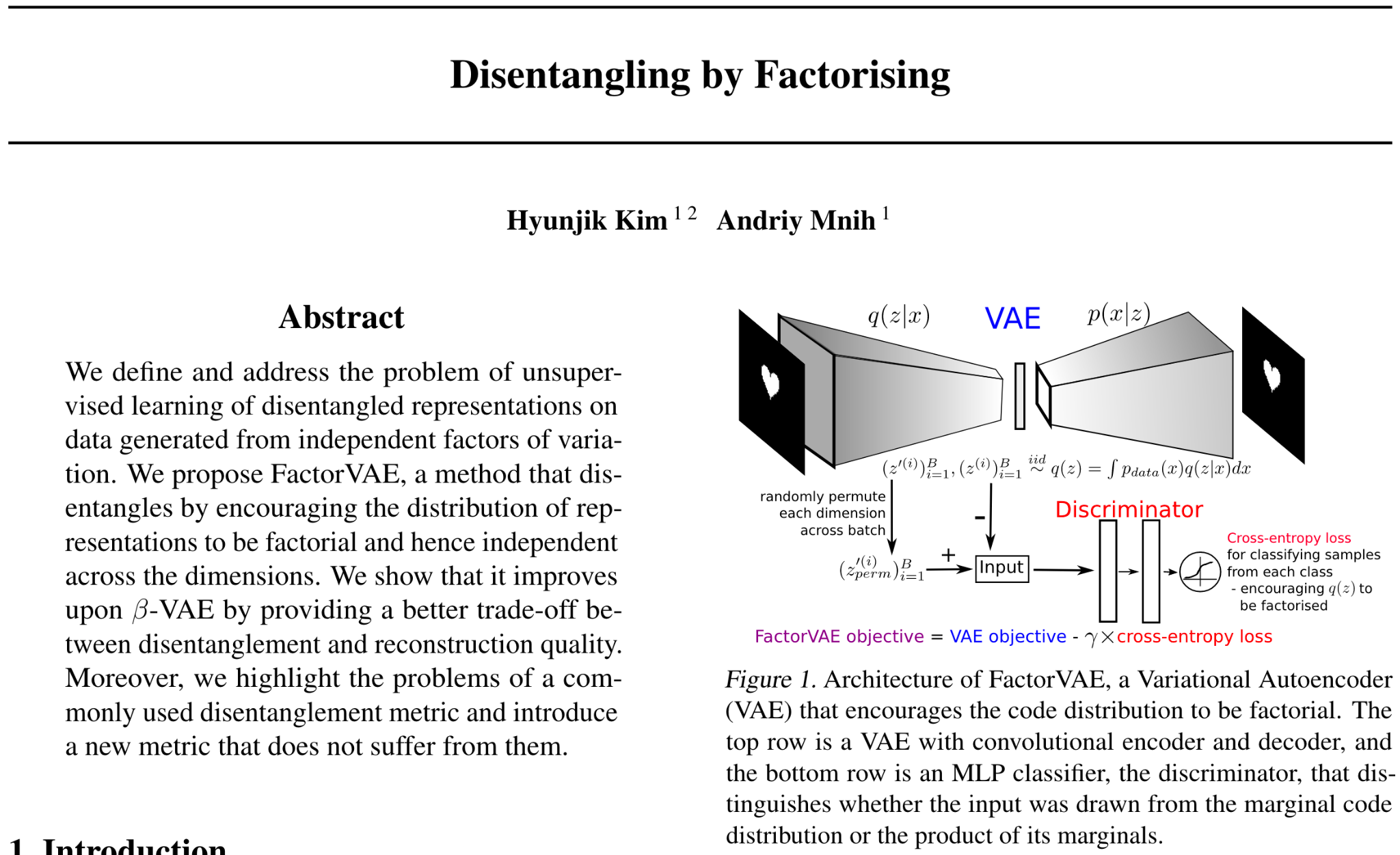 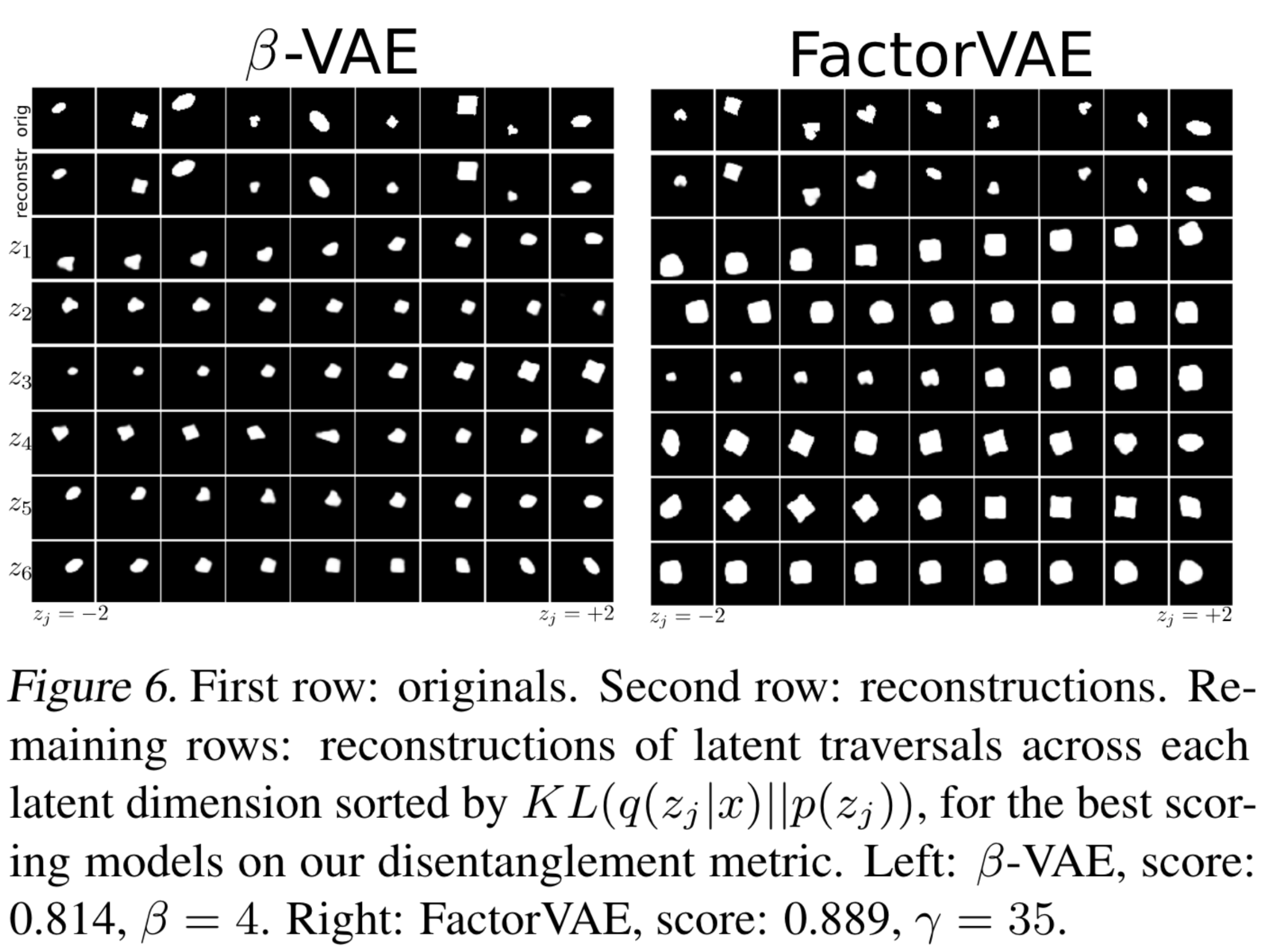 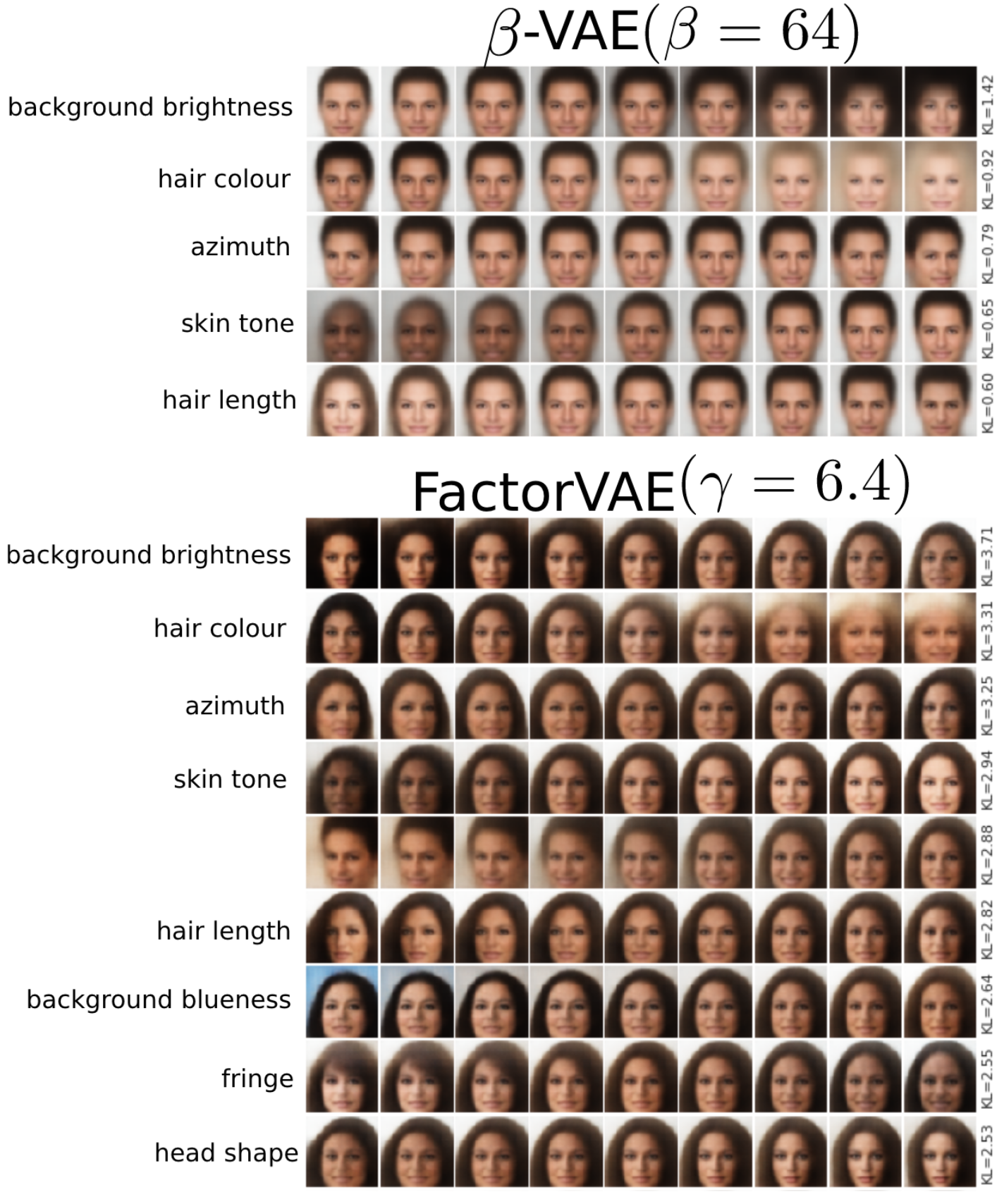 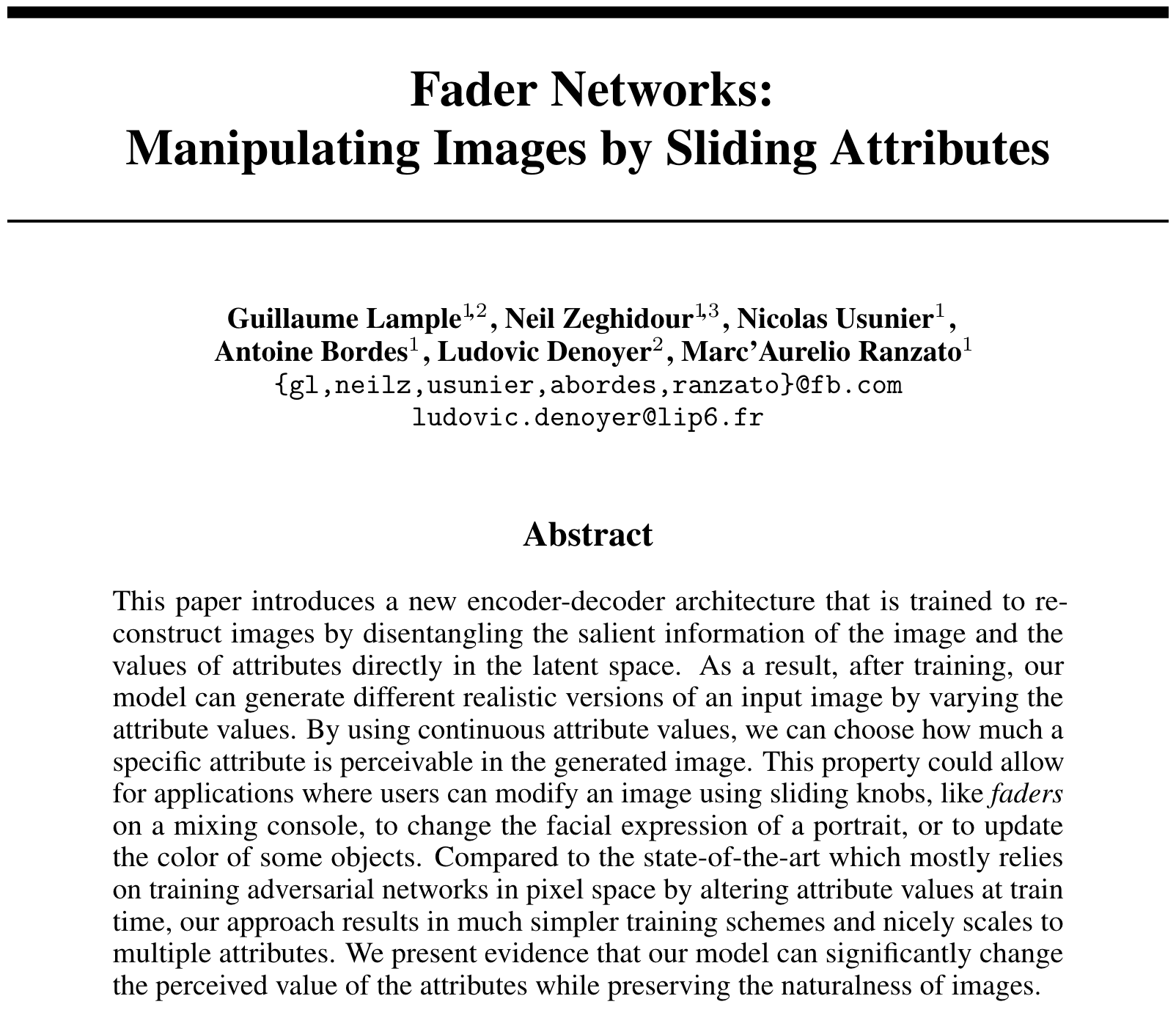 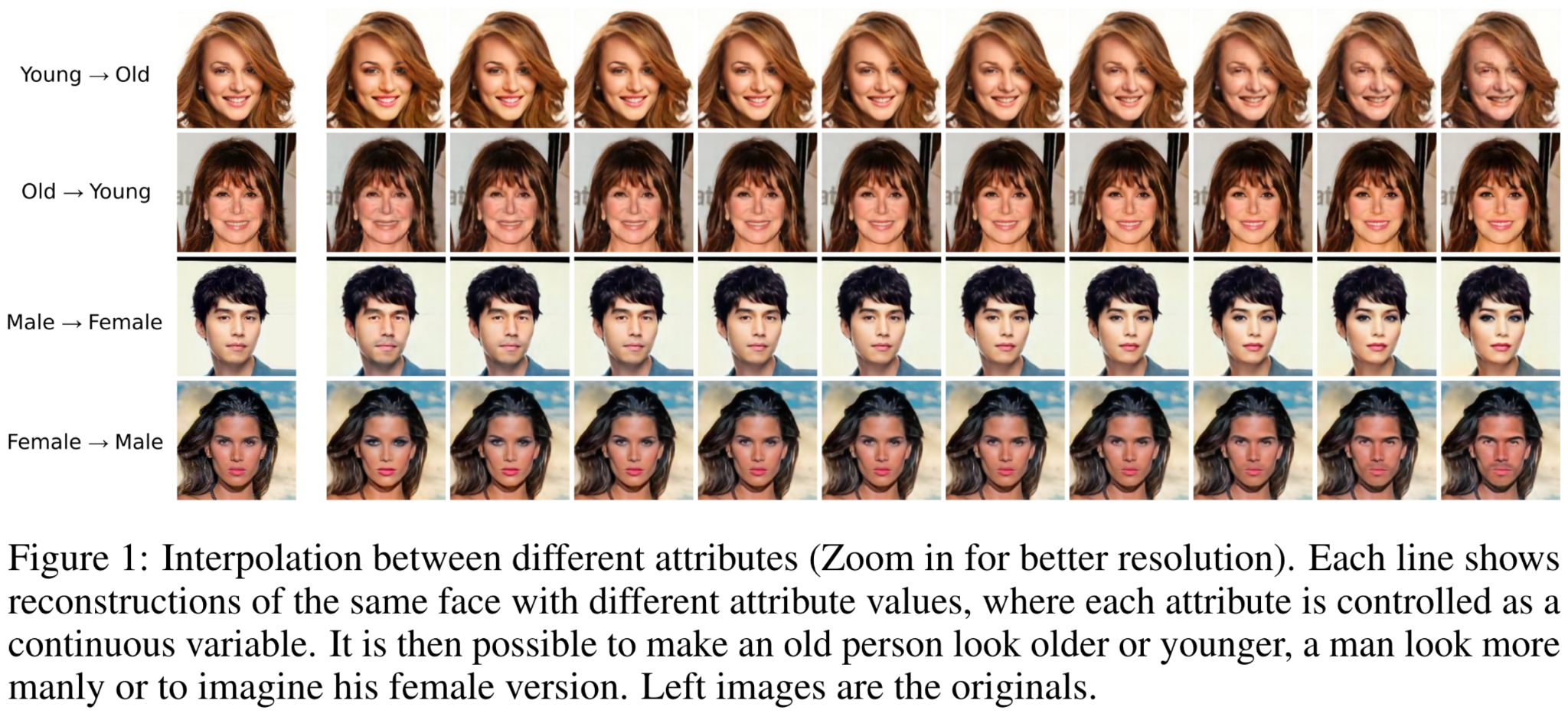 Unsupervised cross-modal domain transfer
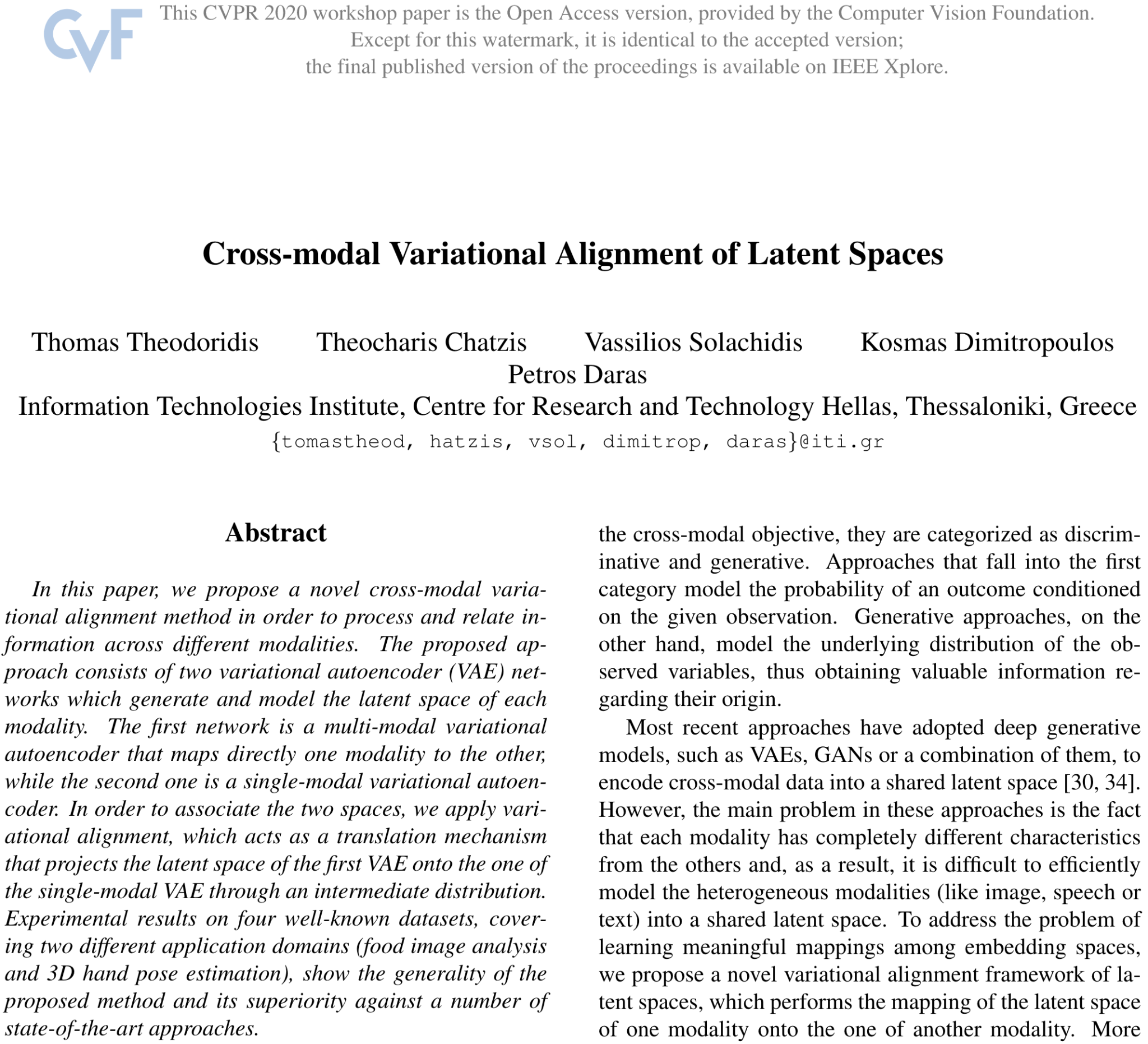 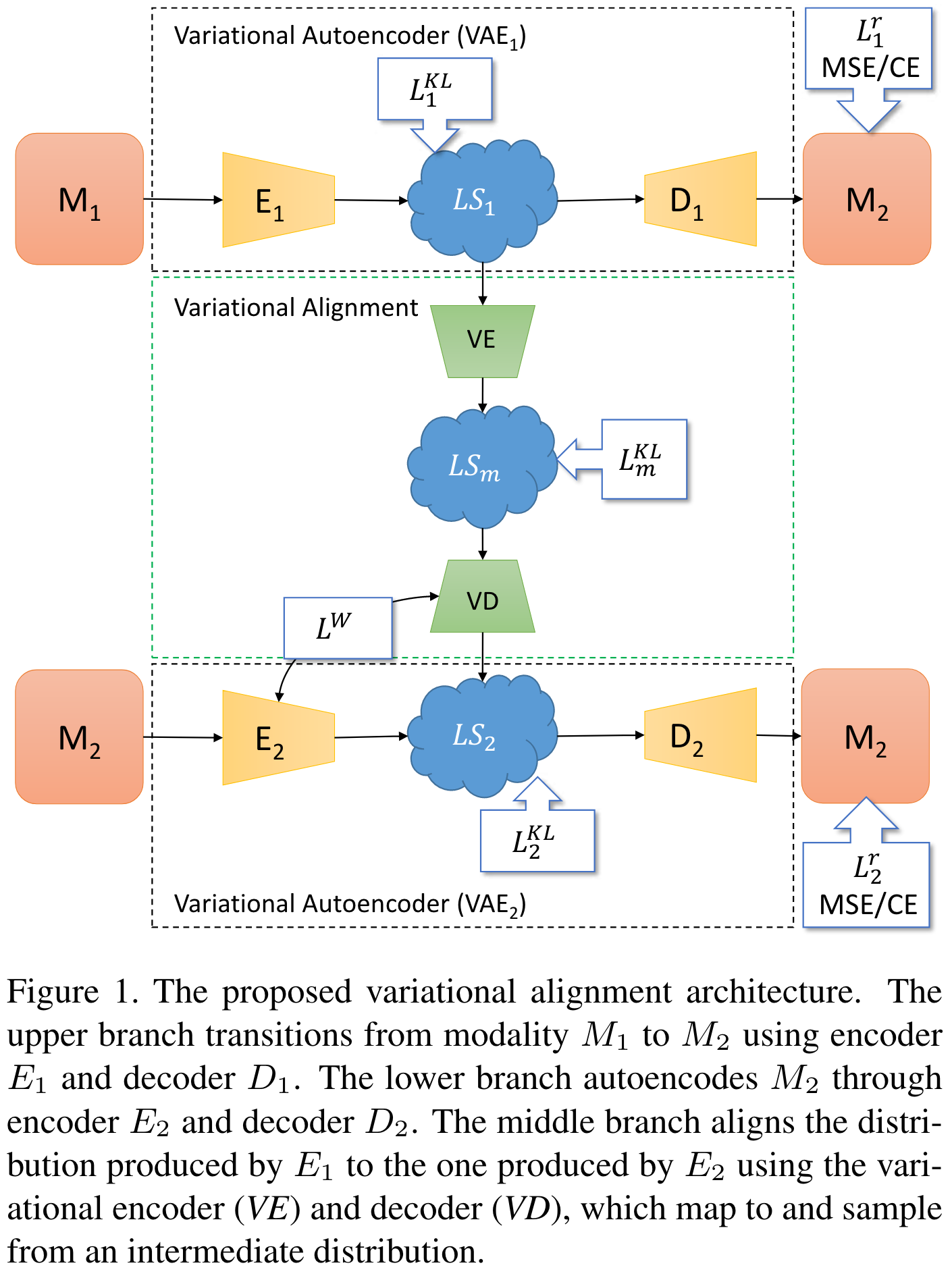 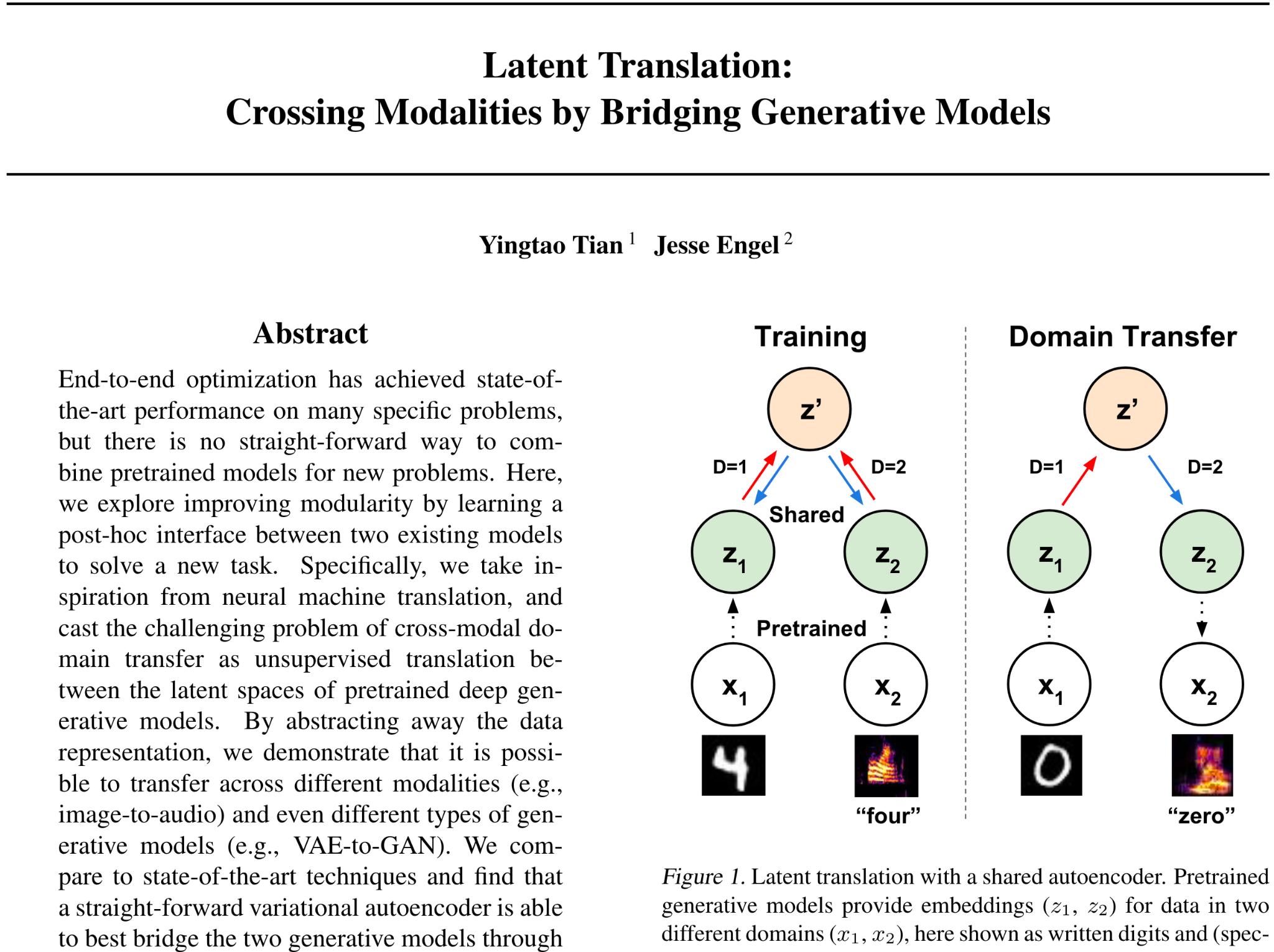 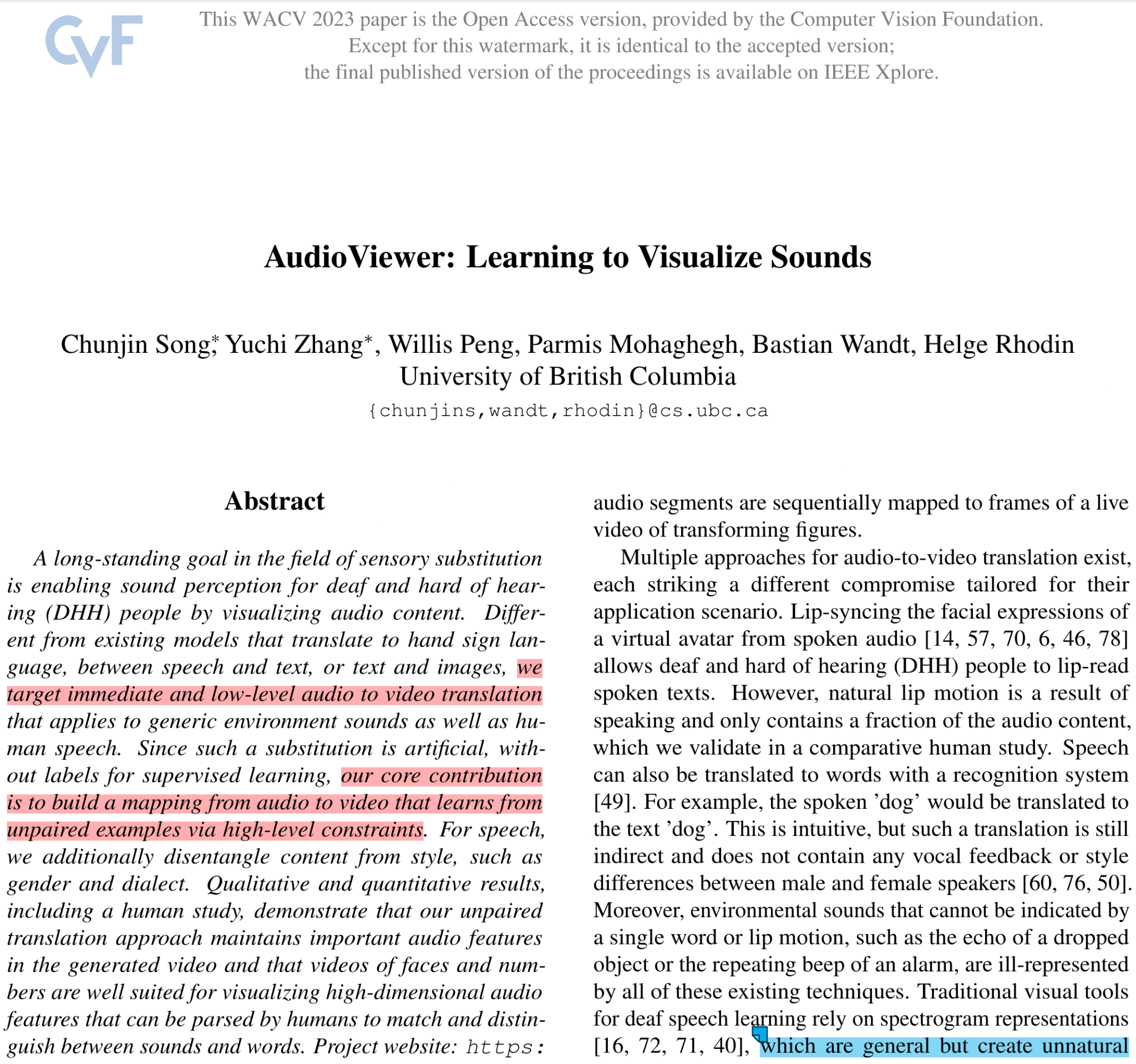 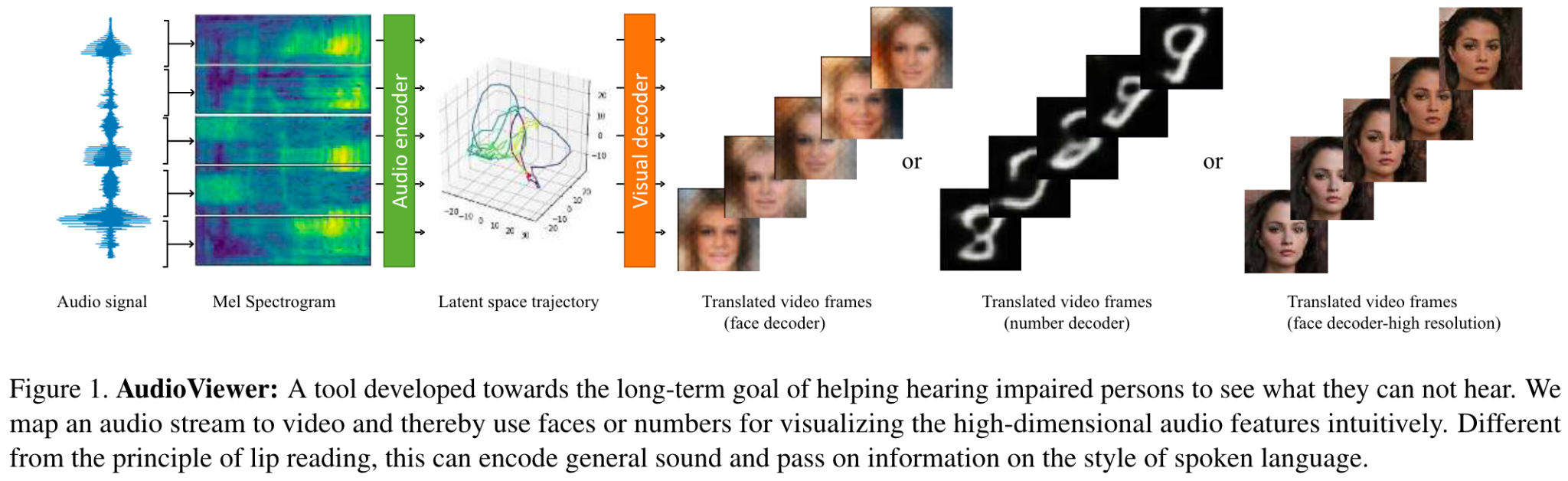 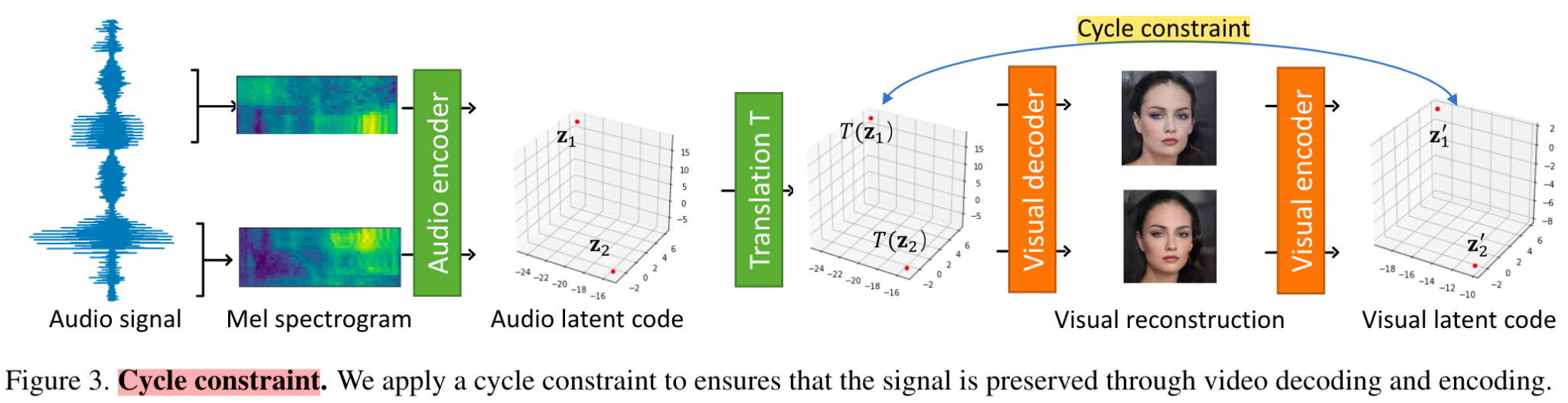 AudioViewer demo
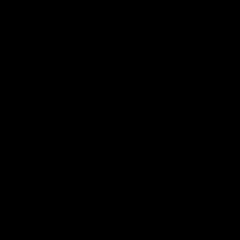 Potential benefits
Learn “best” features
(challenge existing bias in image analysis)
Able to capture abstract features like “age” or “gender”
Fit the mapping to the data
Generalize better across similar datasets
Builds upon pre-trained models (can swap models & retrain mapping)
Image Sonification as Unsupervised Cross-Modal Domain Transfer (W.i.P)
“Problem”
?
Synth parameters
Sounding result
Dataset of features
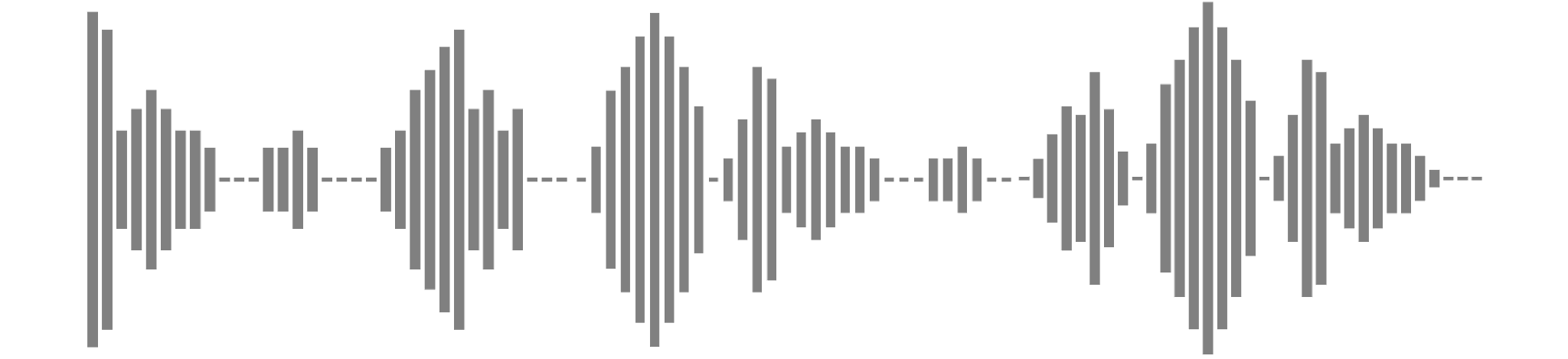 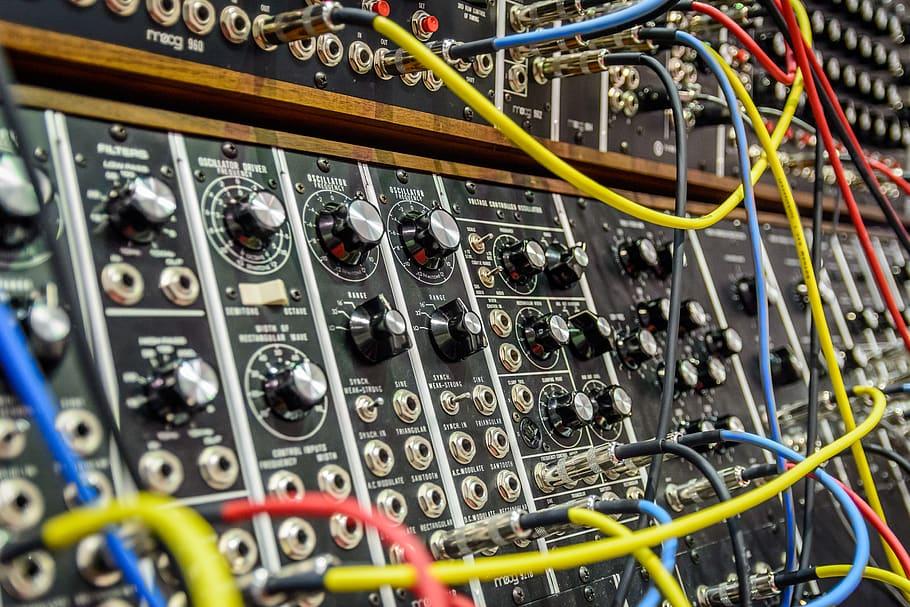 Mapping
DSP graph
Distance ≠ Distance
“Solution”
Image VAE
(latent space)
Sound VAE
(latent space)
Sound dataset
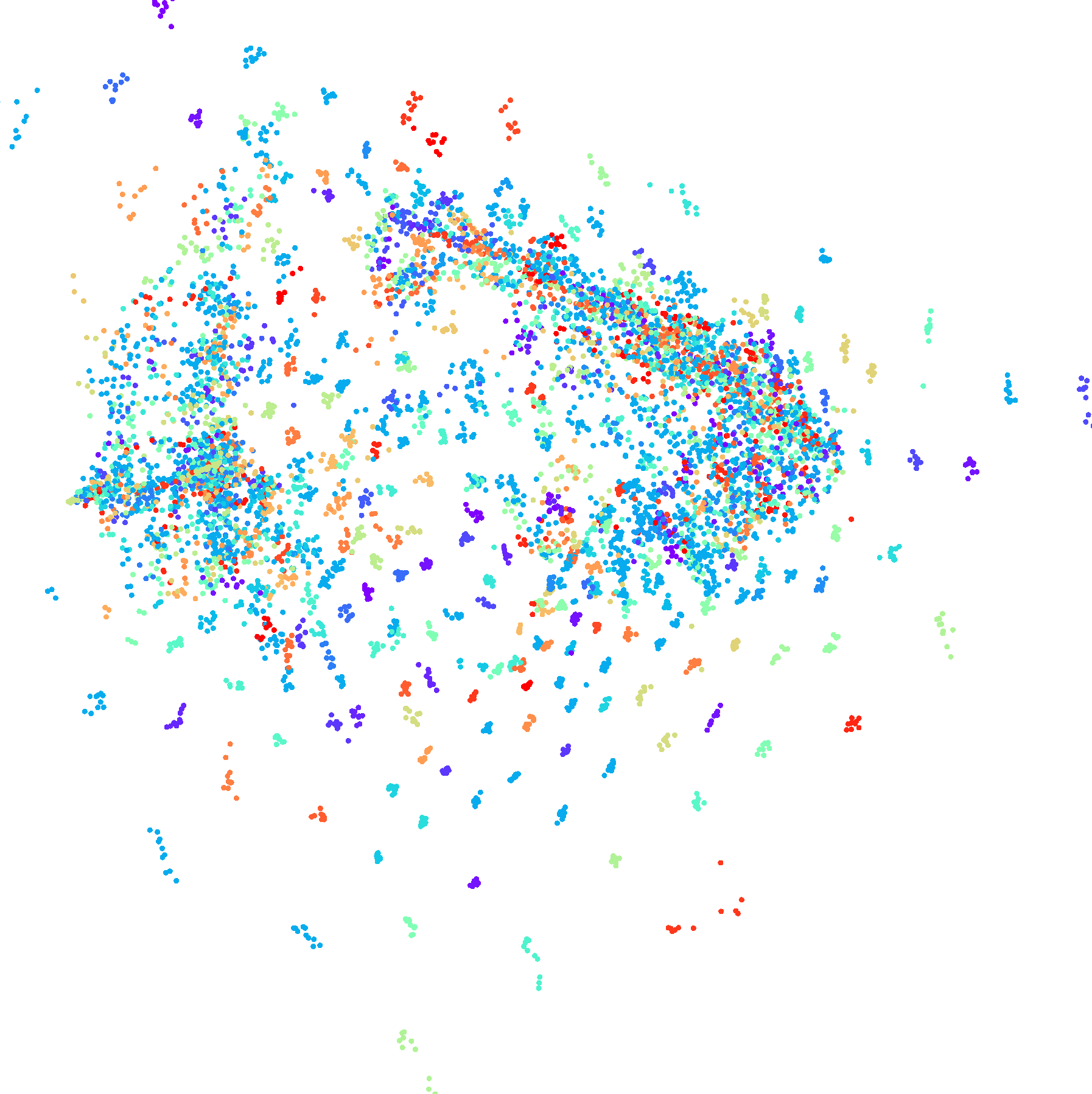 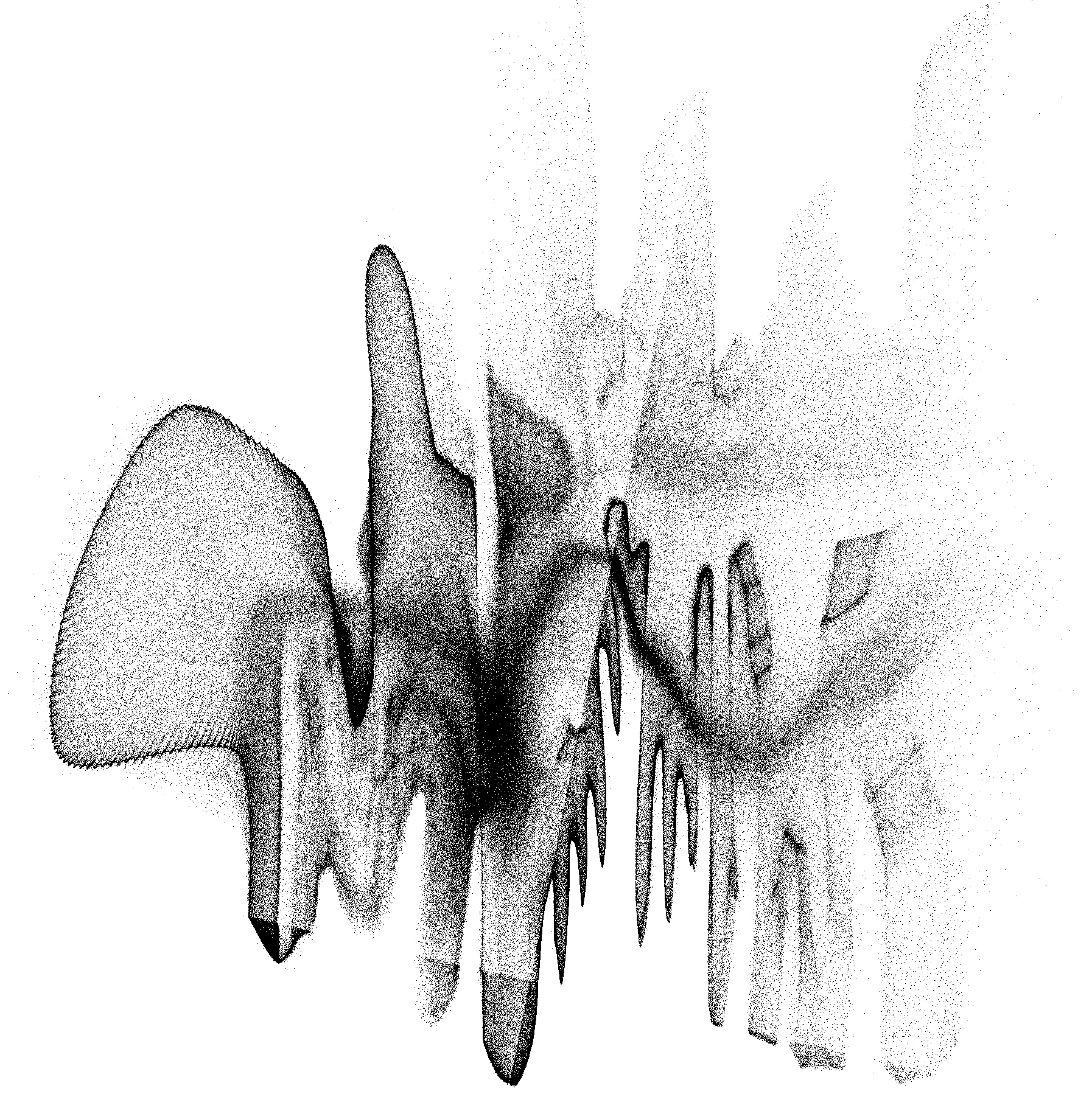 Image dataset
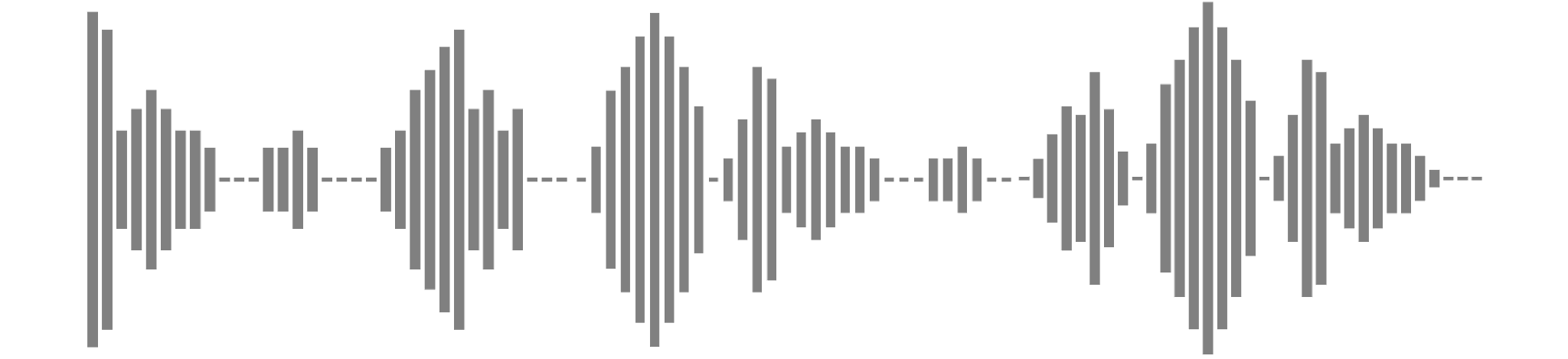 Mapping
Distance = Distance
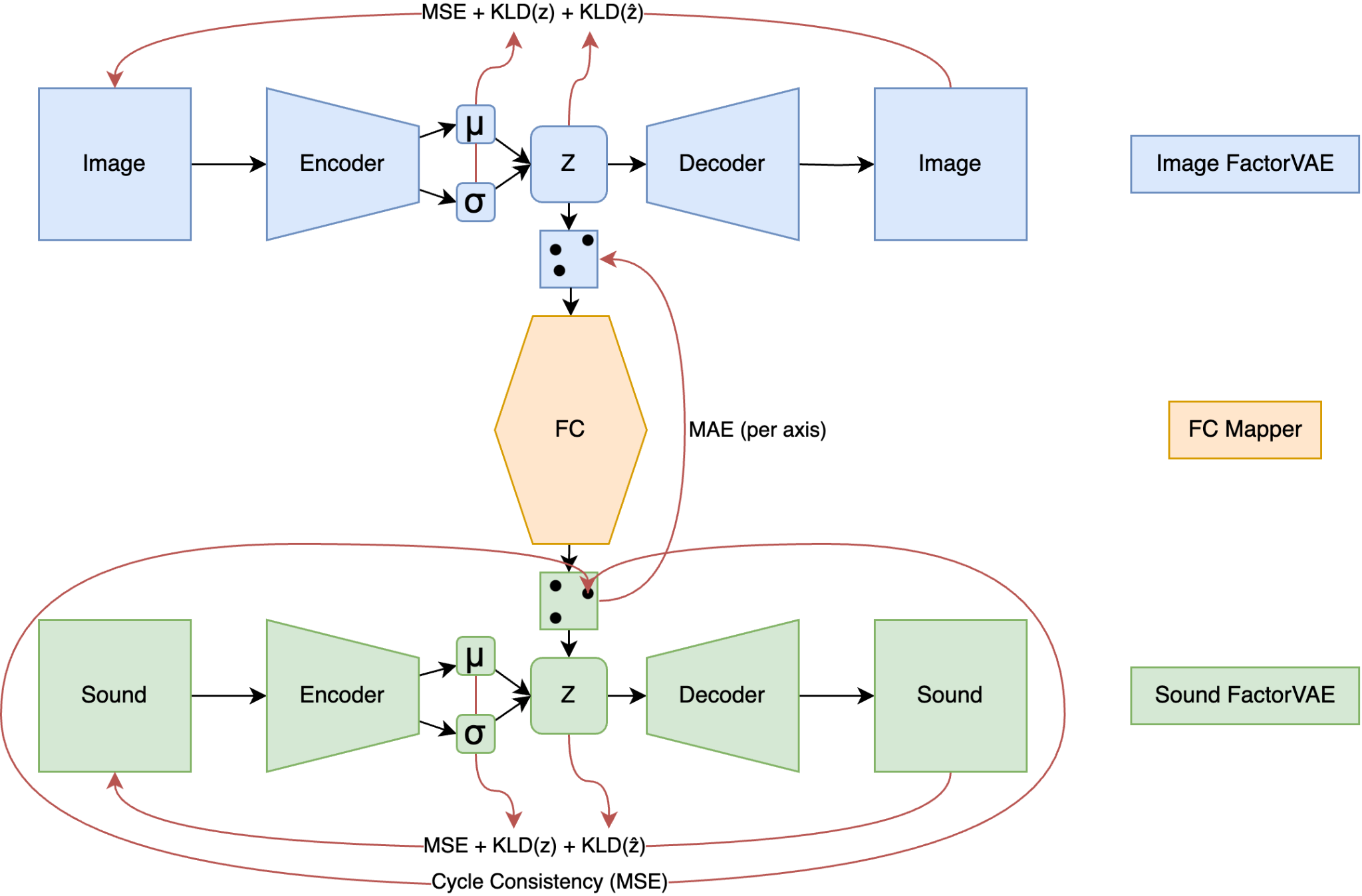 Experiment 1: synthetic datasets, map 2 factors
Create a scenario that’s easy to verify
Create image & sound datasets with two independent varying factors
Test if the system can:
Recognise the factors in both datasets and create disentangled representations of them
Find the best fitting mapping between latent spaces
The system is only told that there are 2 factors
Image Dataset: white squares over black bg
Only varying factors: x & y coordinates
Use a FactorVAE with a 2D latent space
(use falloff “light” to combat sparse image)
Training…
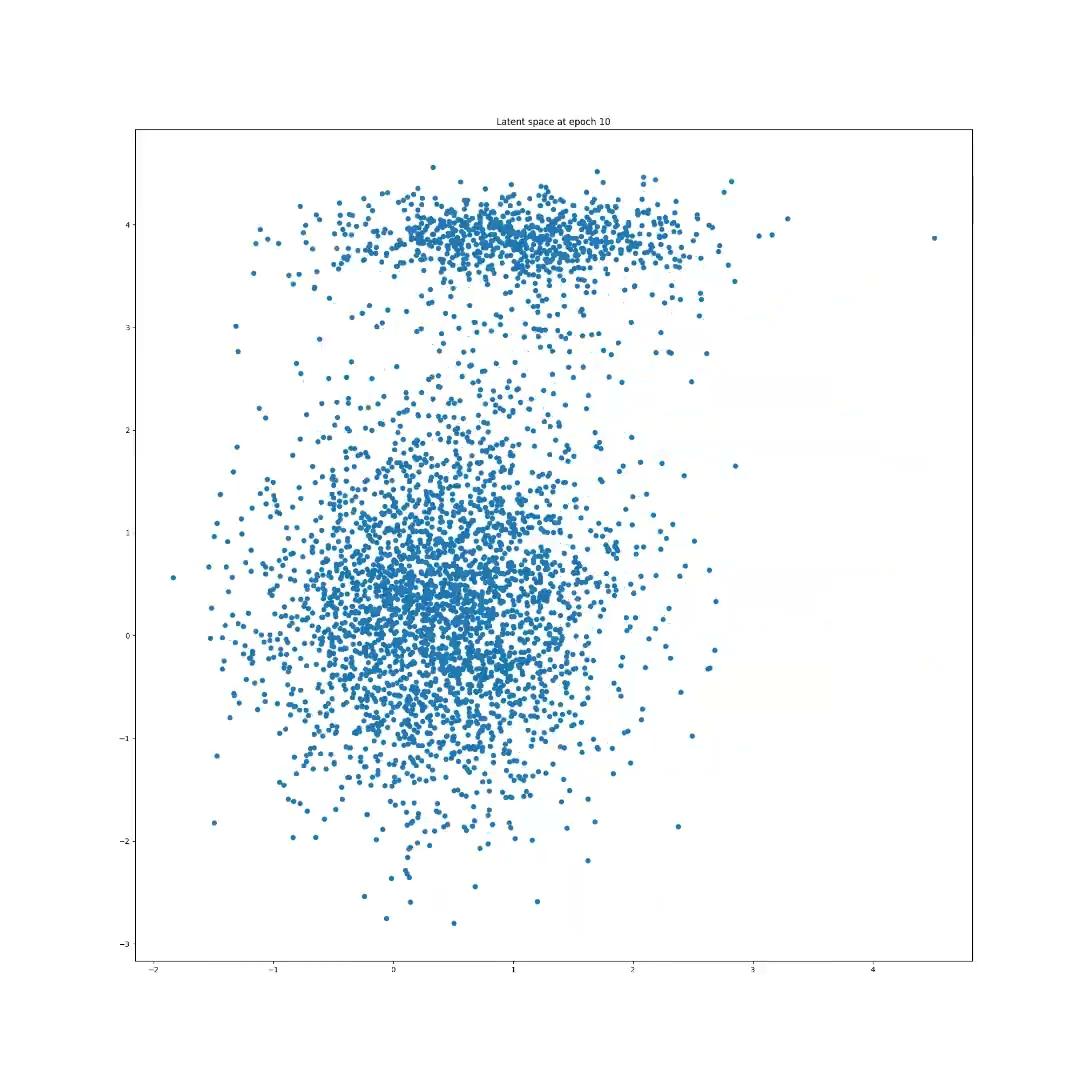 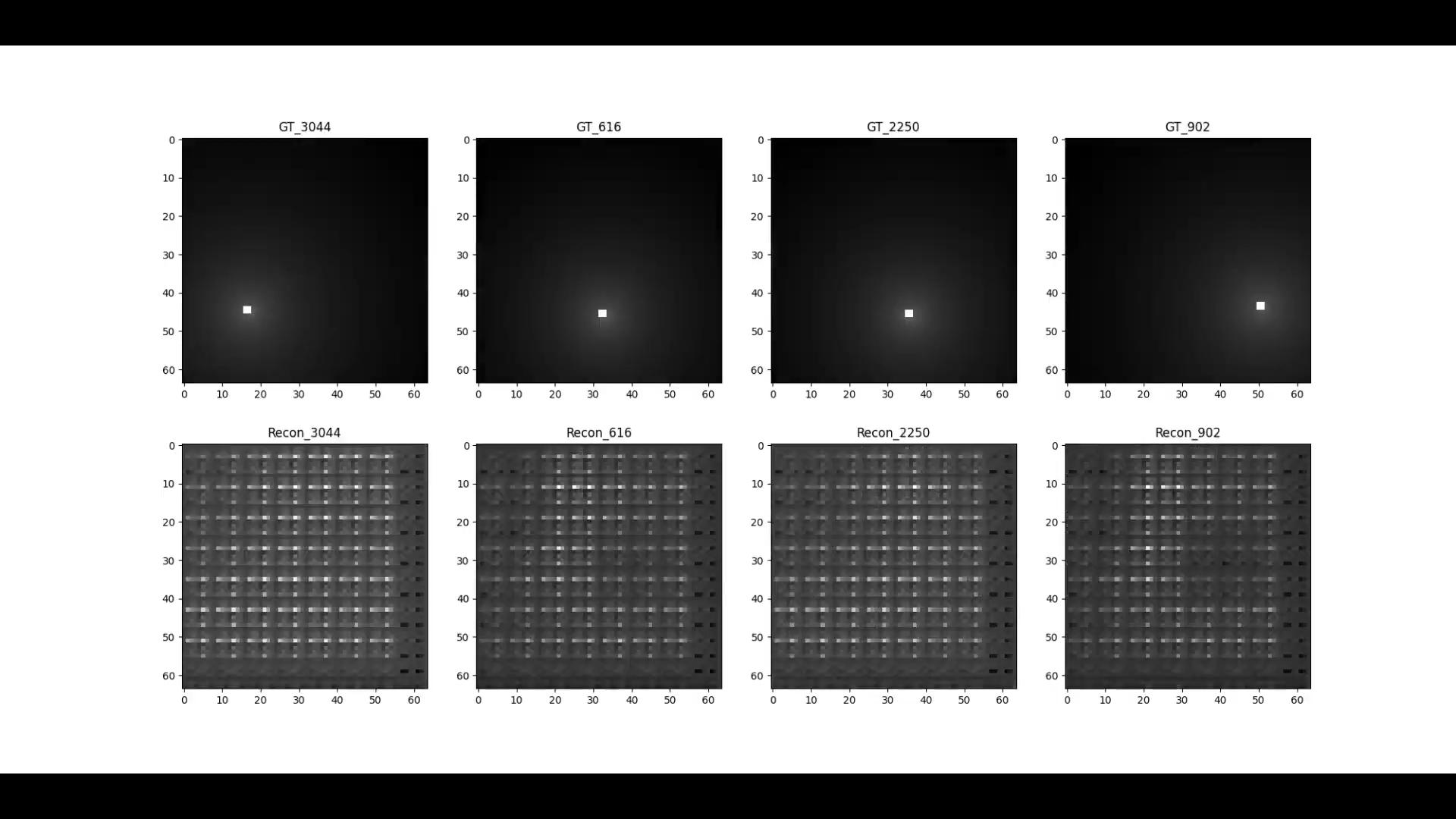 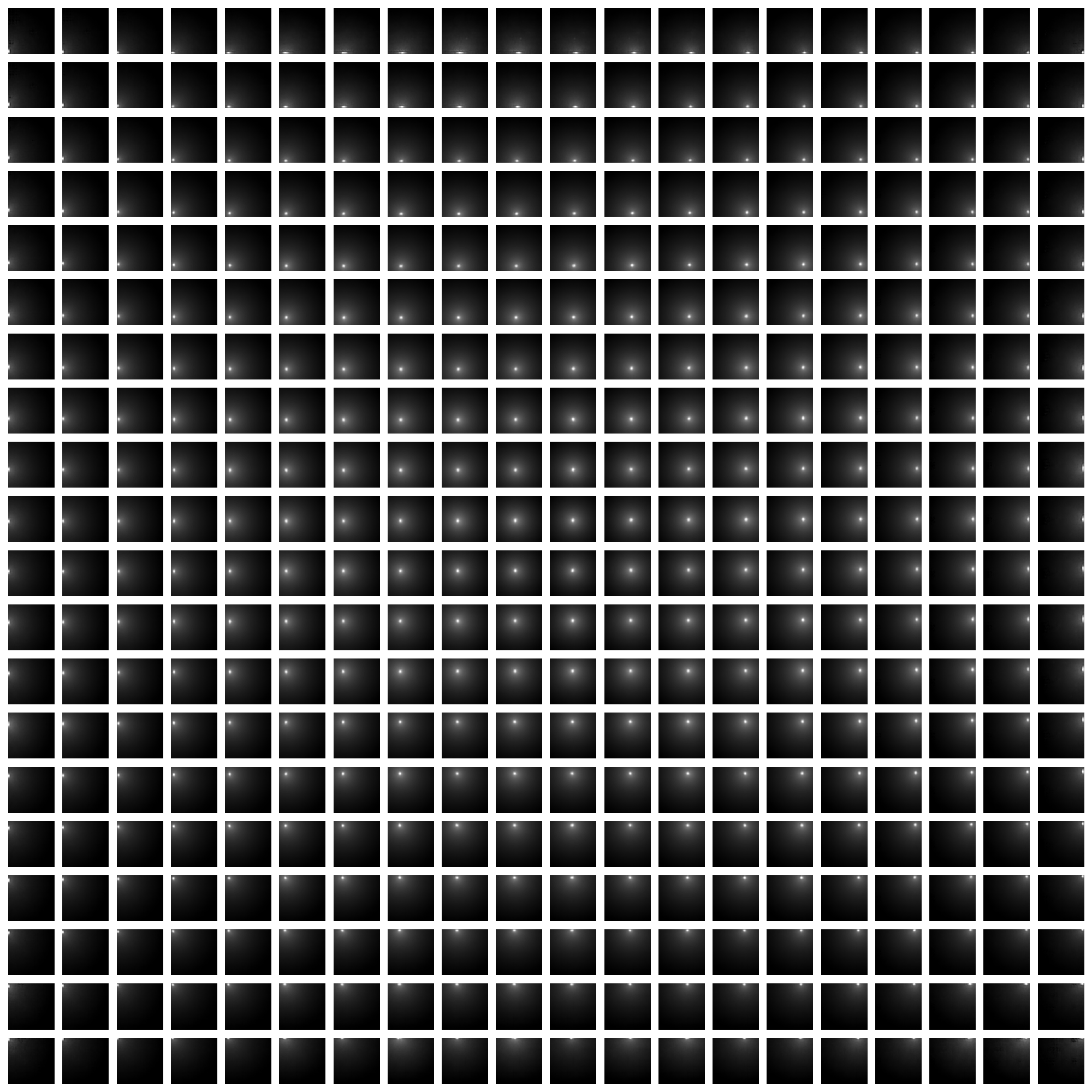 Traverse latent space
Sound dataset: Sine waves
Only varying factors: pitch & loudness
Input representation: 64x1 Mel bands averaged over time, dB scaled
Use a FactorVAE with a 2D latent space
Training…
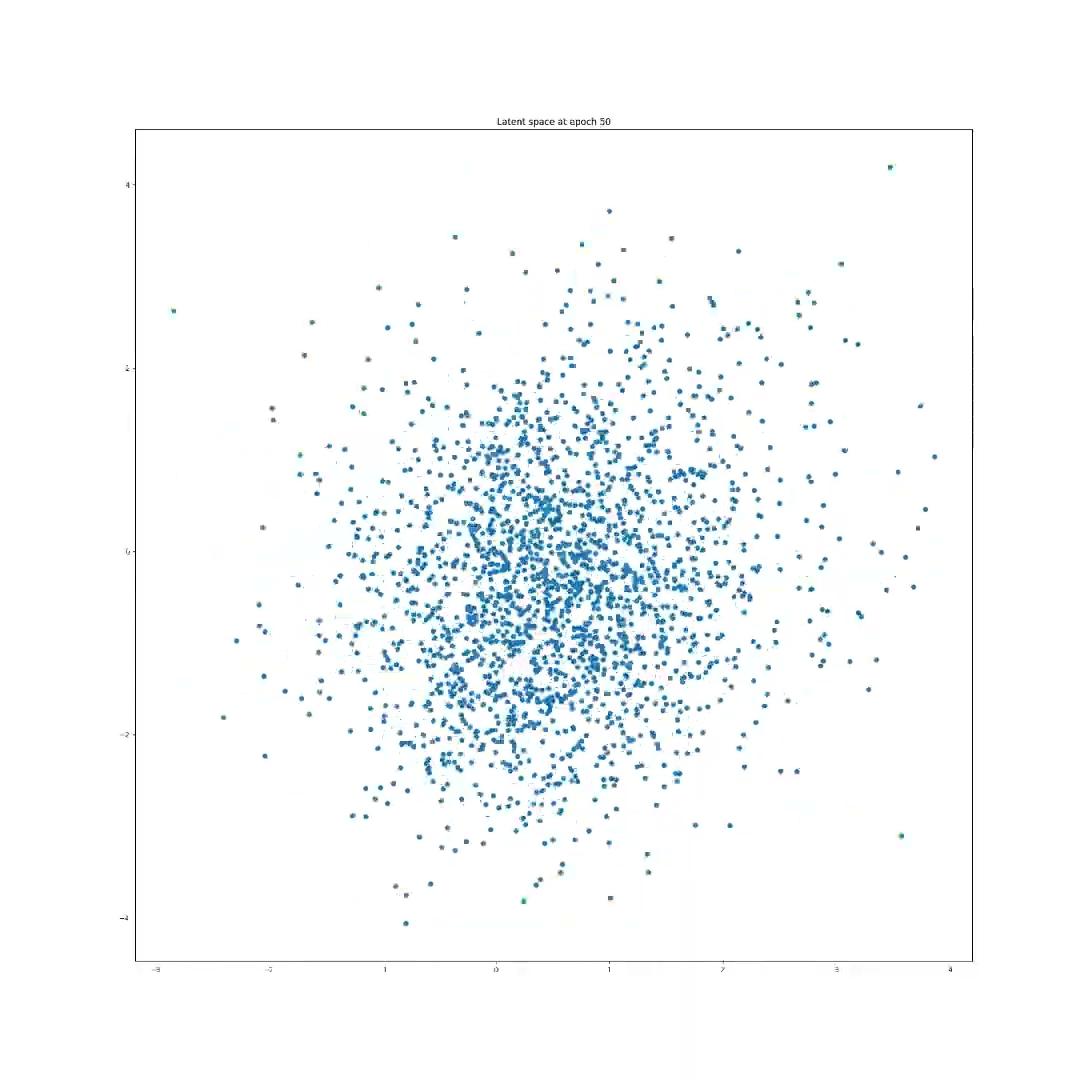 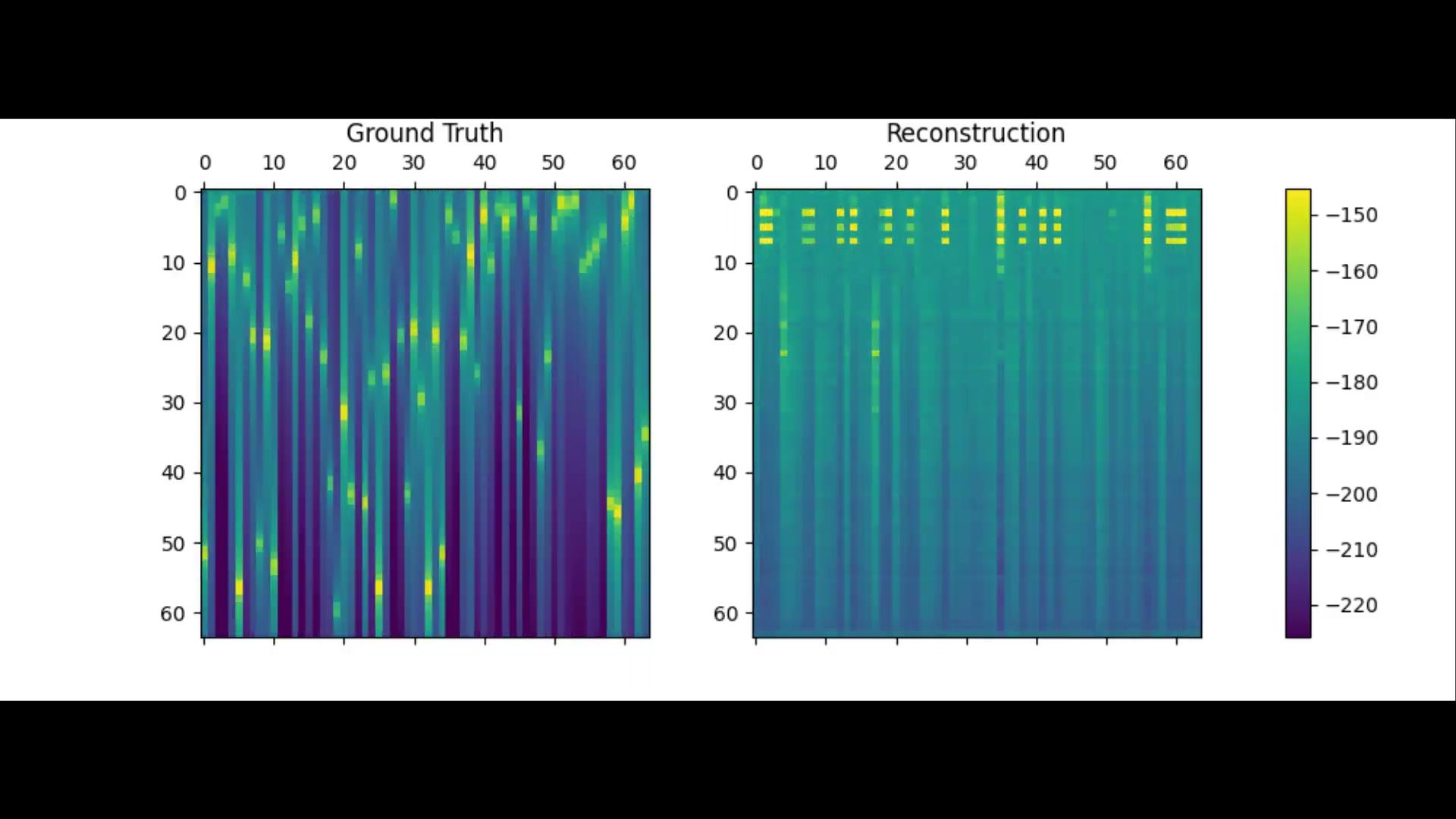 Traverse latent space
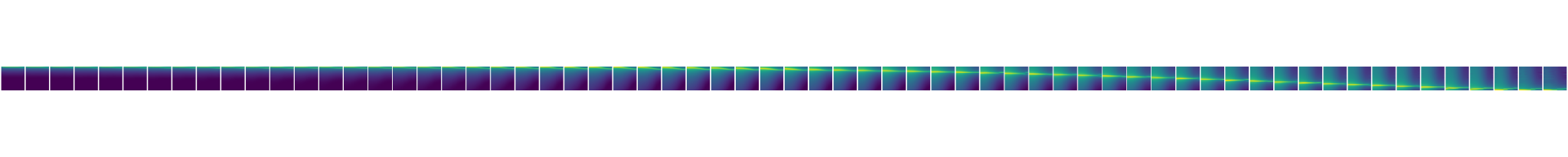 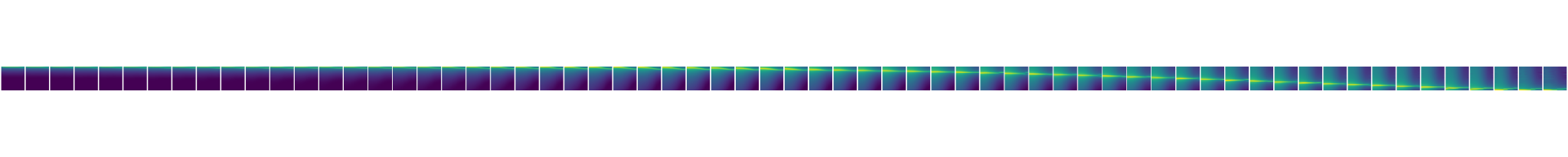 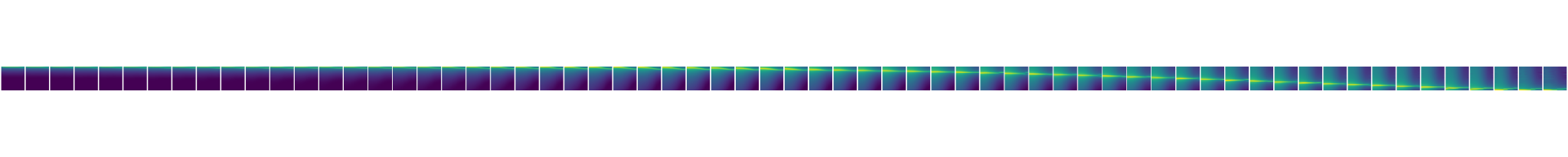 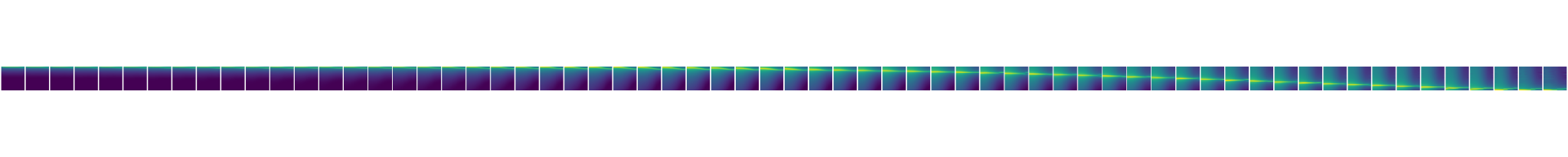 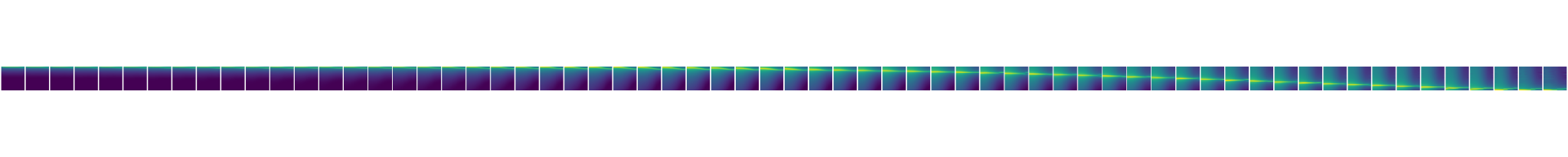 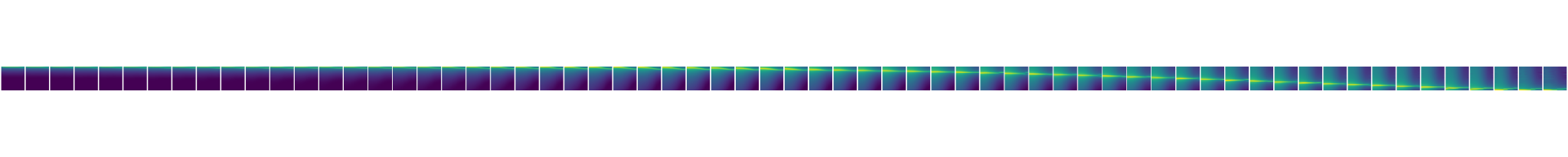 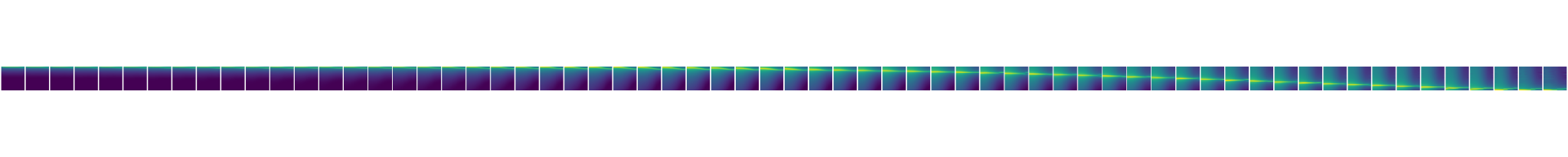 Training the Mapper
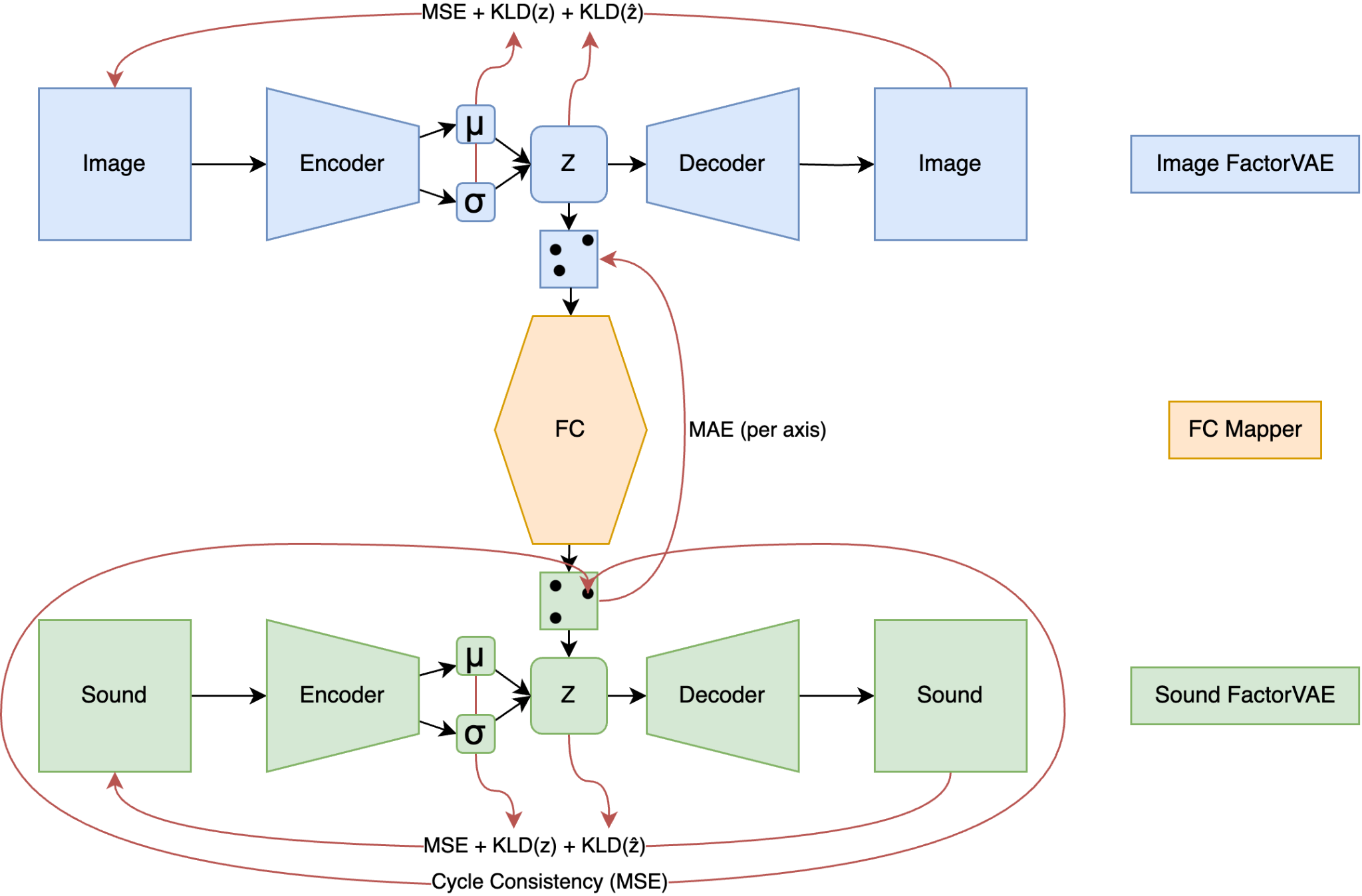 1st stage: only use locality loss
Since using FactorVAE-s → per axis!
2nd stage: ramp up cycle consistency (keep locality)
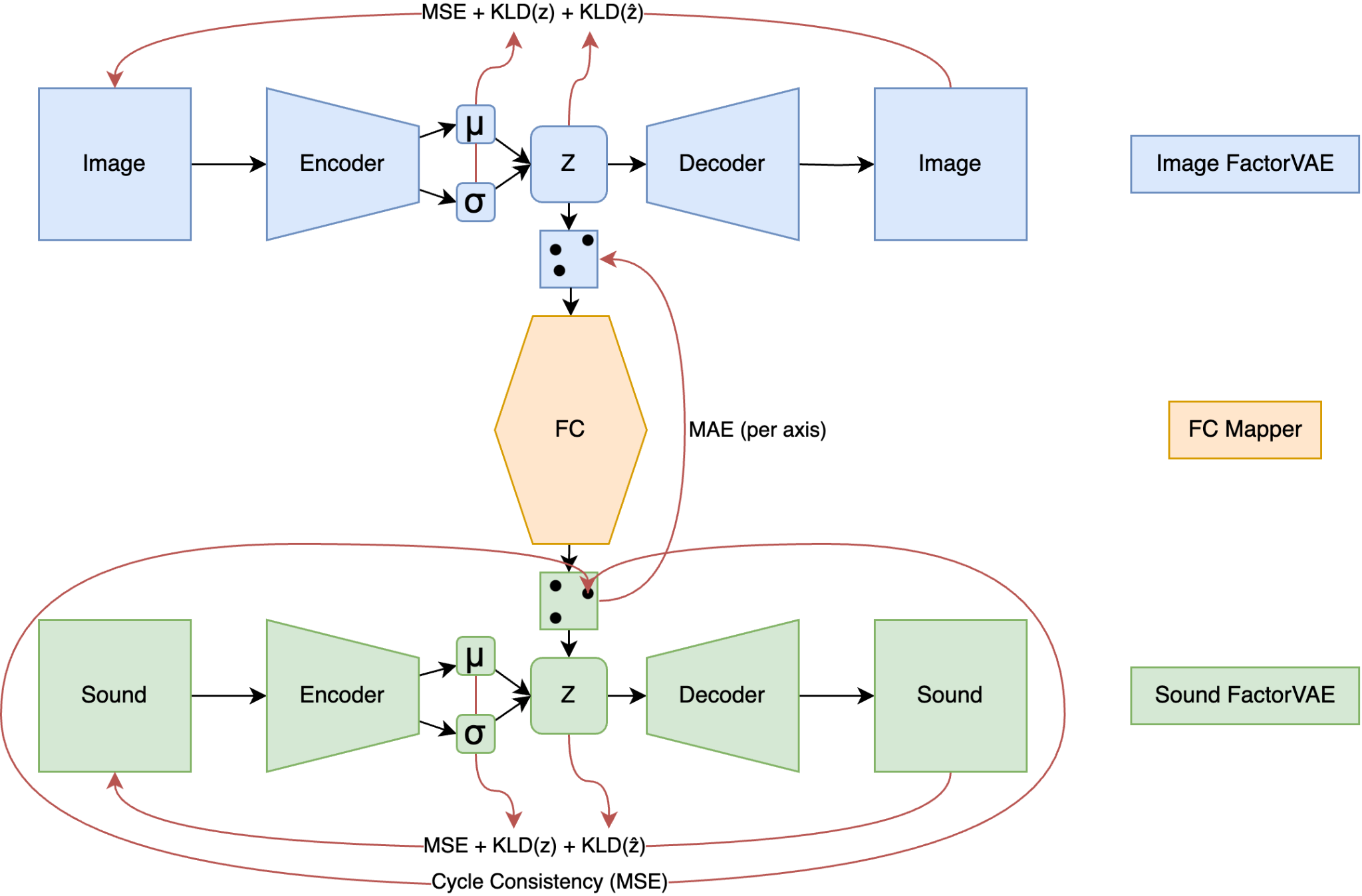 Training…
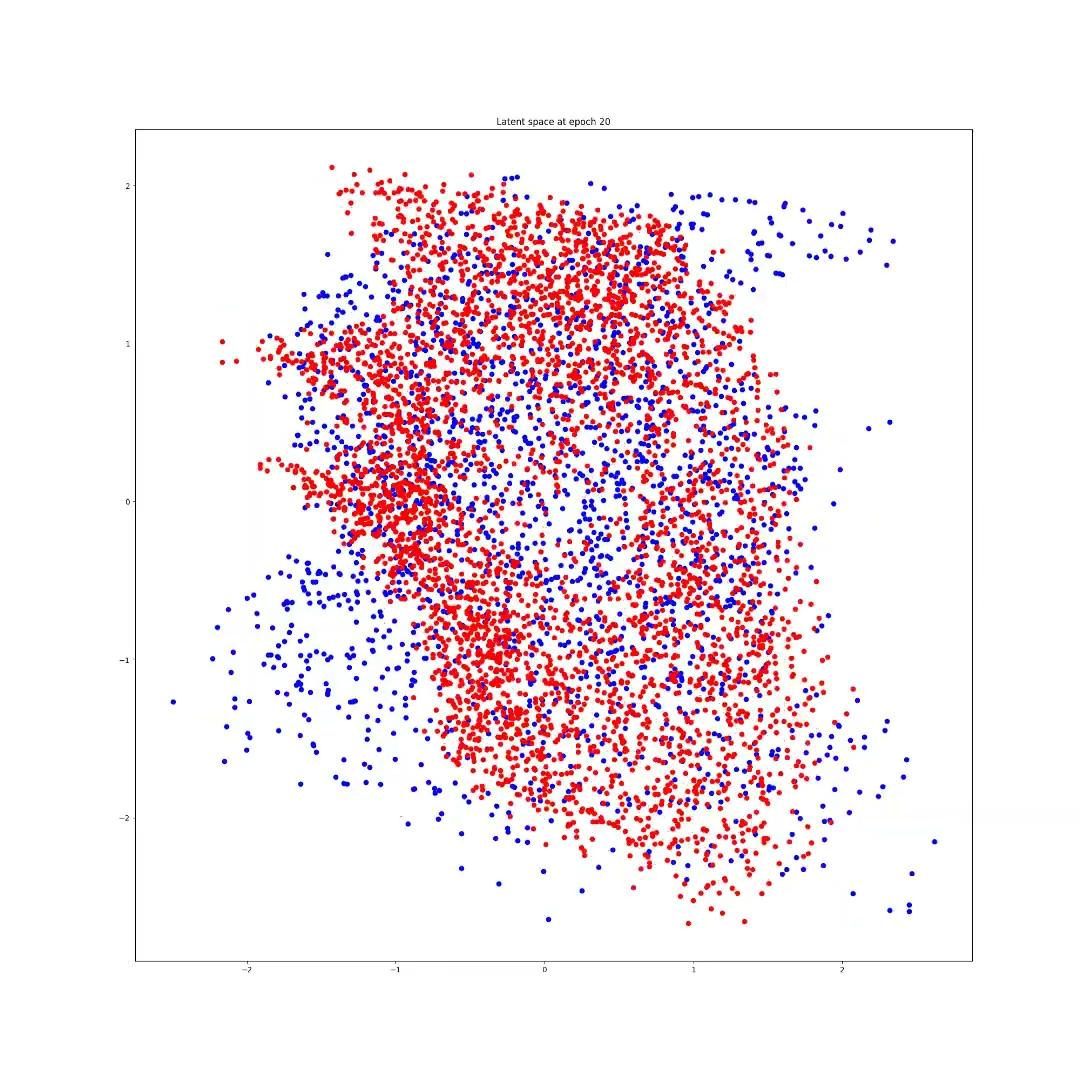 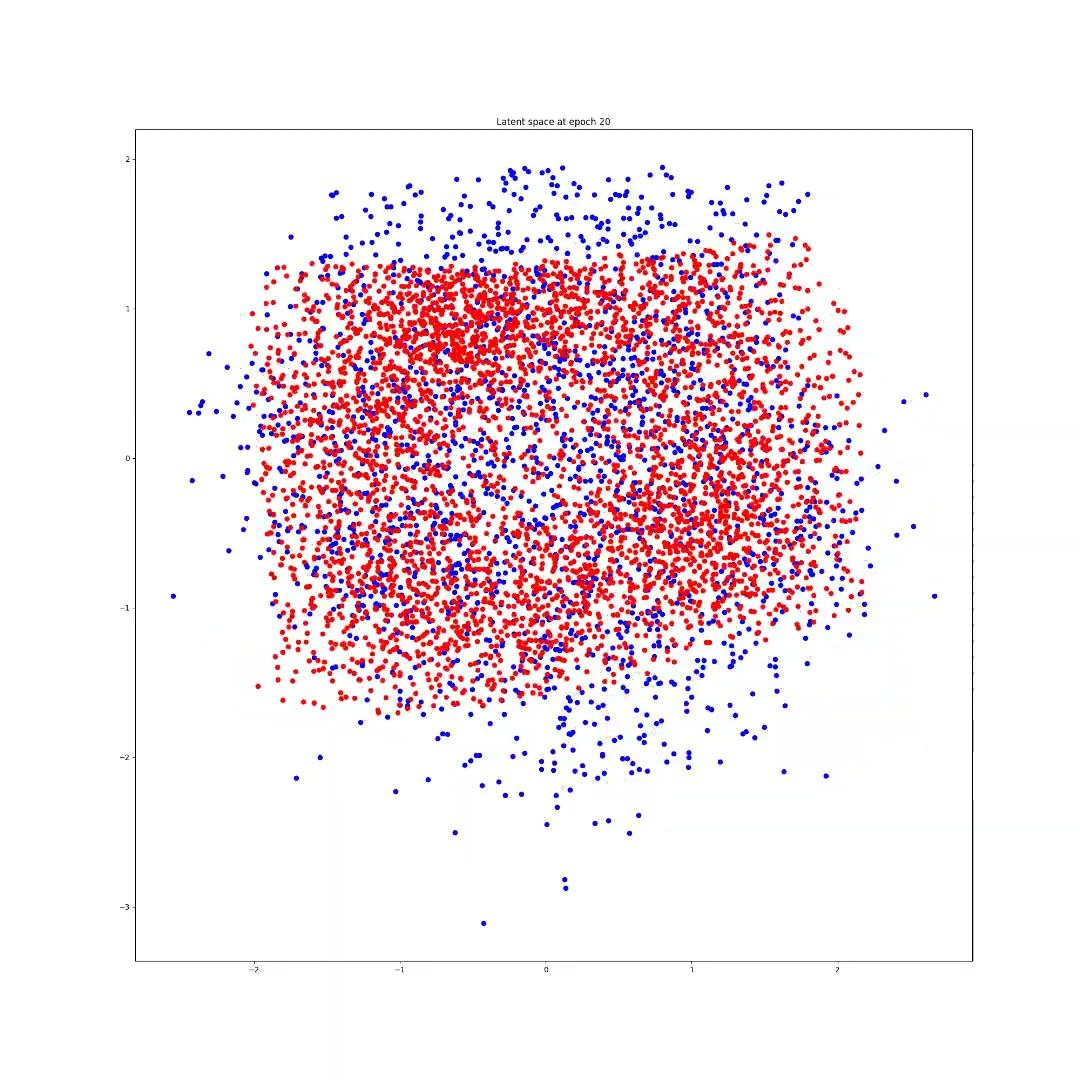 Live demo… :)
Discussion
Reconstructions need to have OK quality in target model
Assumption 1: latent dimensionality needs to match
Assumption 2: the extents of latent spaces match
AudioViewer design vs mine: factorVAE-s → need to preserve the meaning of axes
Problem with representation: quiet sine waves produce numerically smaller errors?
Synthetic datasets don't necessarily have gaussian priors 
Mapper training in 2 stages
Cycle consistency is king
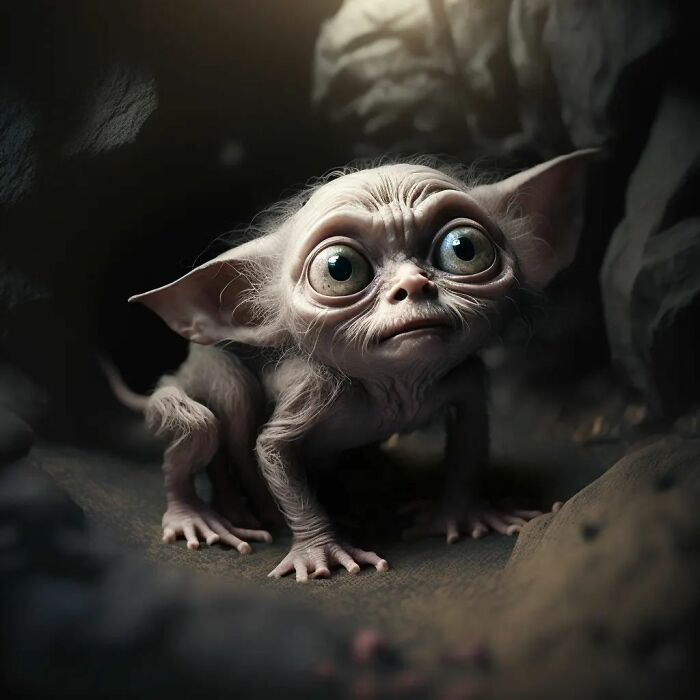 Gollum kitty
(thank you :)
Image from: If 30 Famous Characters Were Kittens, Made By AI Dreams | Bored Panda